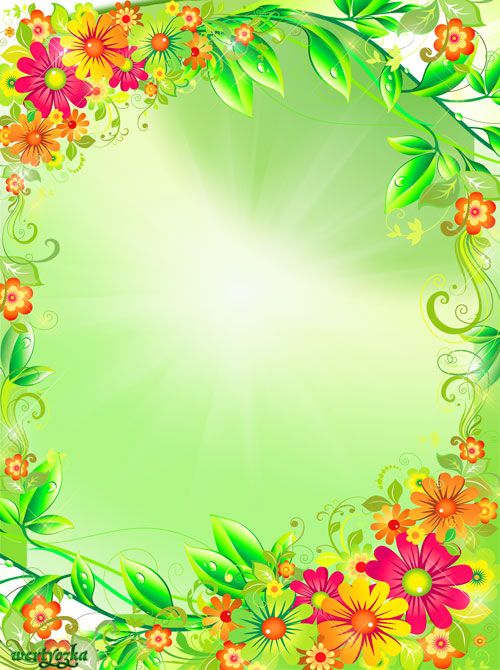 Проект
 «Прекрасный мир цветов»
Выполнили: 
Рылова Наталия Викторовна,
Палкина Татьяна Евгеньевна
2019 г.
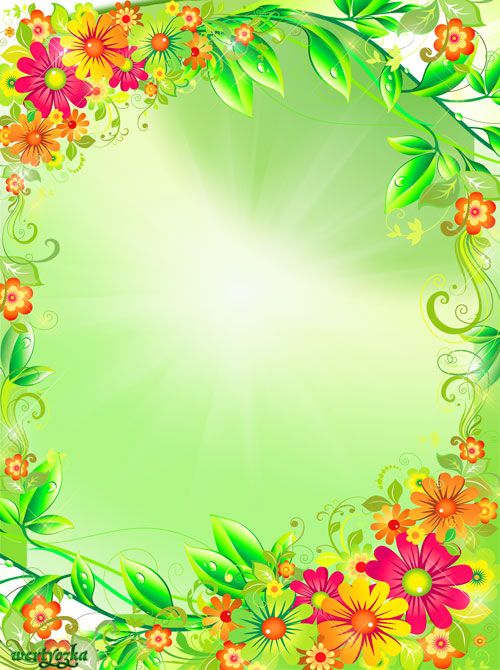 Цель проекта
формирование у детей представлений о цветах 
как о живых организмах.
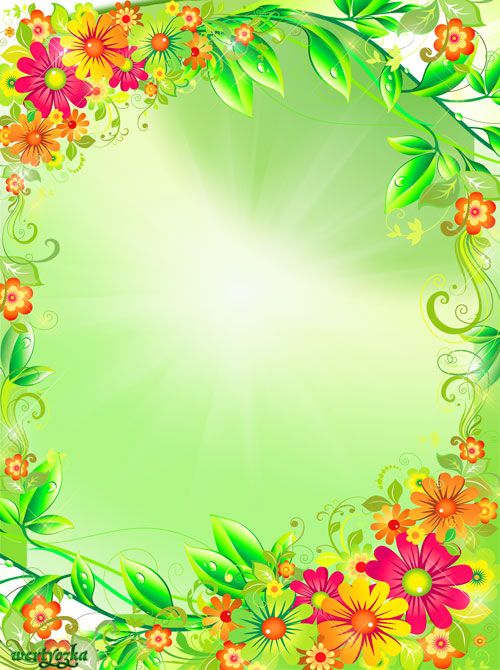 Задачи проекта
- для детей:
Образовательные:
Способствовать формированию представления детей о цветах и их разнообразии.
Формировать эмоционально – радостное ощущение от активного участия в совместной, коллективной работе. 
Учить детей классифицировать цветы по месту их произрастания (луг, сад, поле, дом);
Развивающие:
Развивать логическое мышление и творческое воображение у детей.
Развивать у детей коммуникативные навыки общения.
Развивать речь, кругозор, память, внимание.
Развивать  наблюдательность. 
Развивать воображение, мышление в процессе наблюдения, исследования природных объектов
 Воспитательные:
Воспитывать коммуникативные навыки, самостоятельность, трудолюбие, наблюдательность и любознательность ко всему живому.
 Воспитывать у детей эмоциональный отклик, интерес и эстетическое отношение к растительному миру.
Формировать бережное отношение к цветам, развивать желание ухаживать за цветами, умение заботиться.
 - для педагогов:
Формировать проектную культуру.
- для родителей:
Вовлекать родителей в воспитательно - образовательный процесс.
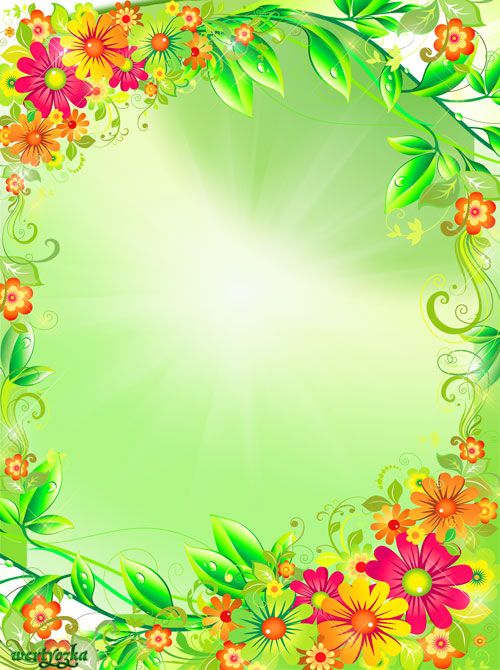 Вопросы проекта
Почему летом растет много цветов?
Почему цветы разные?
Можно ли цветы срывать?
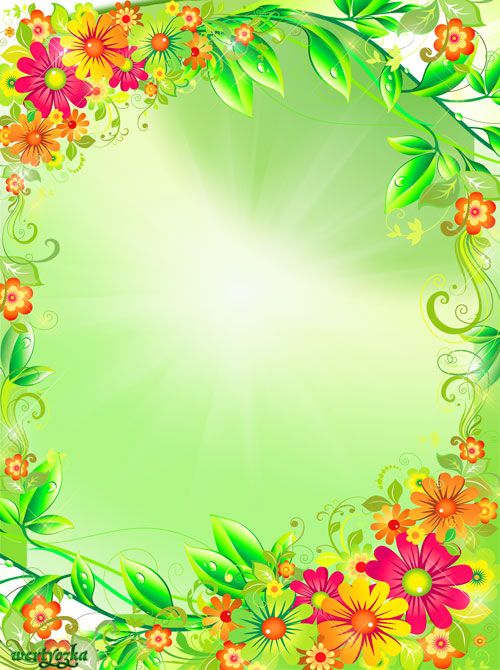 Работа с детьми
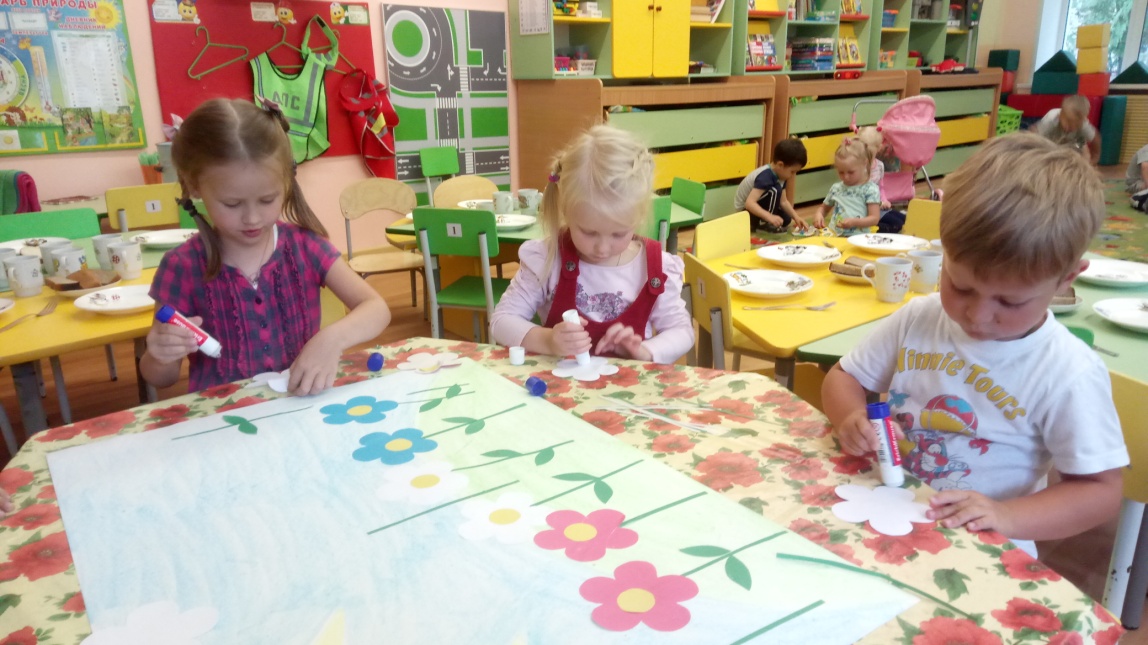 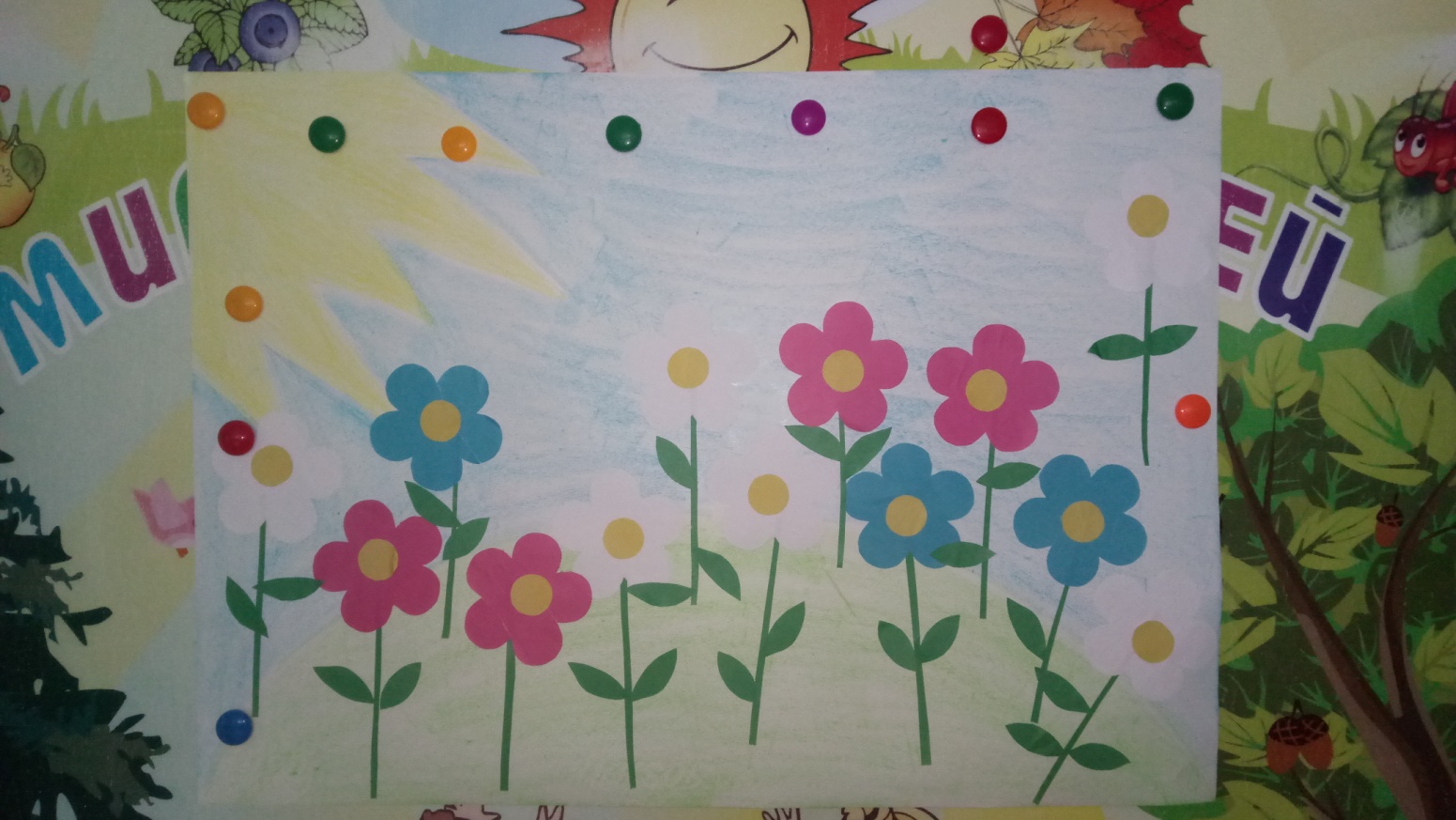 Коллективная аппликация «Цветочный луг»
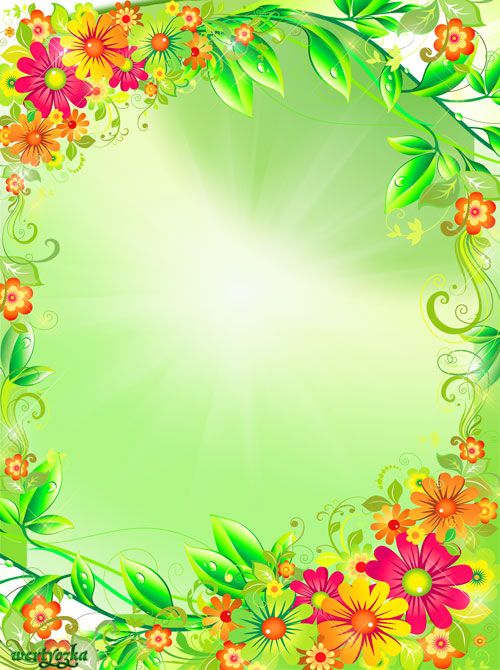 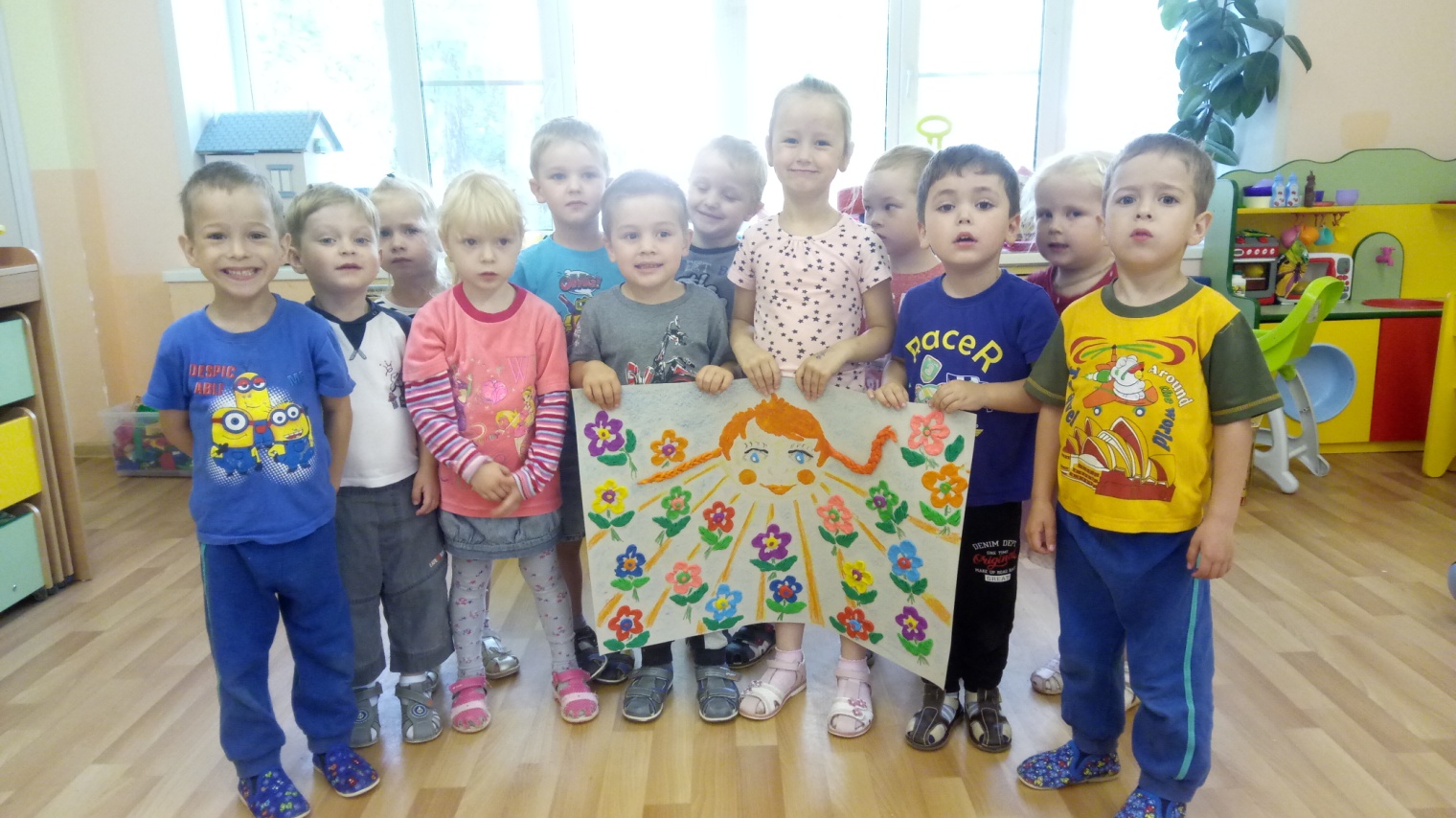 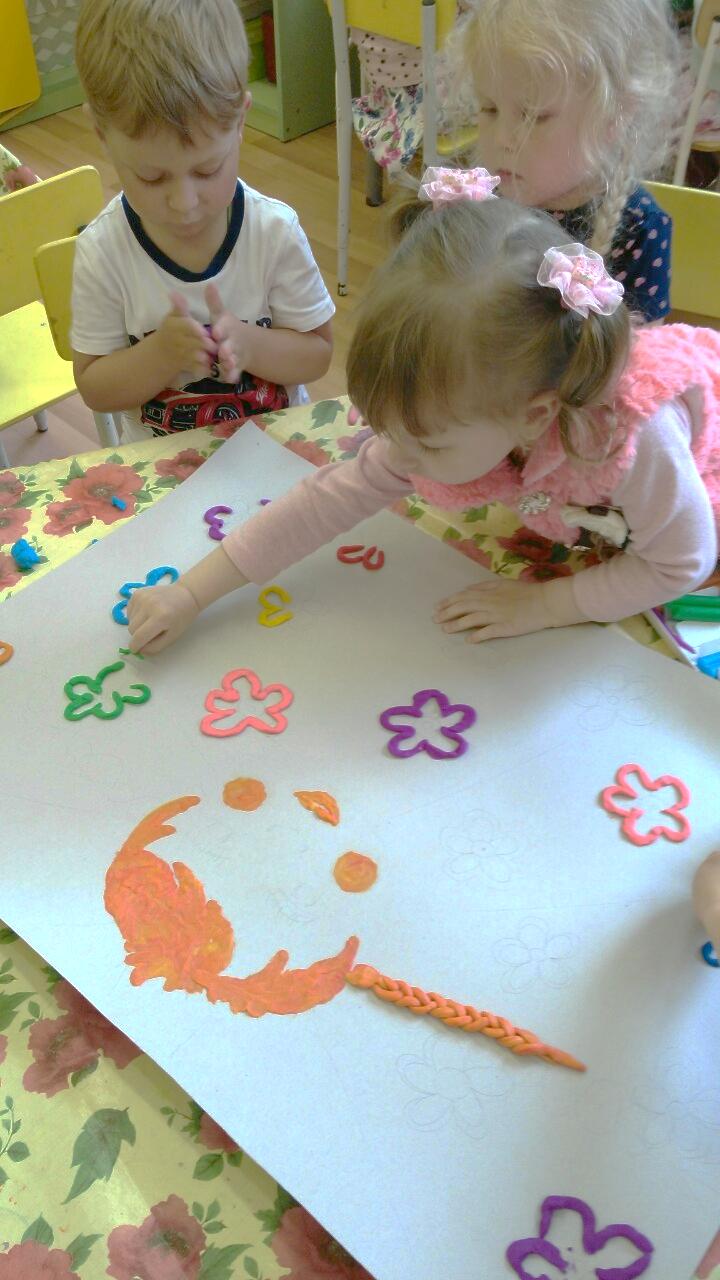 Коллективная лепка «Солнышко лучистое»
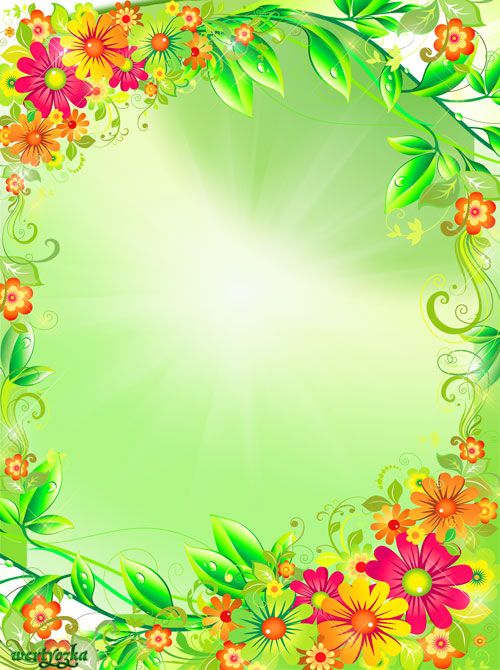 Рассматривание иллюстраций
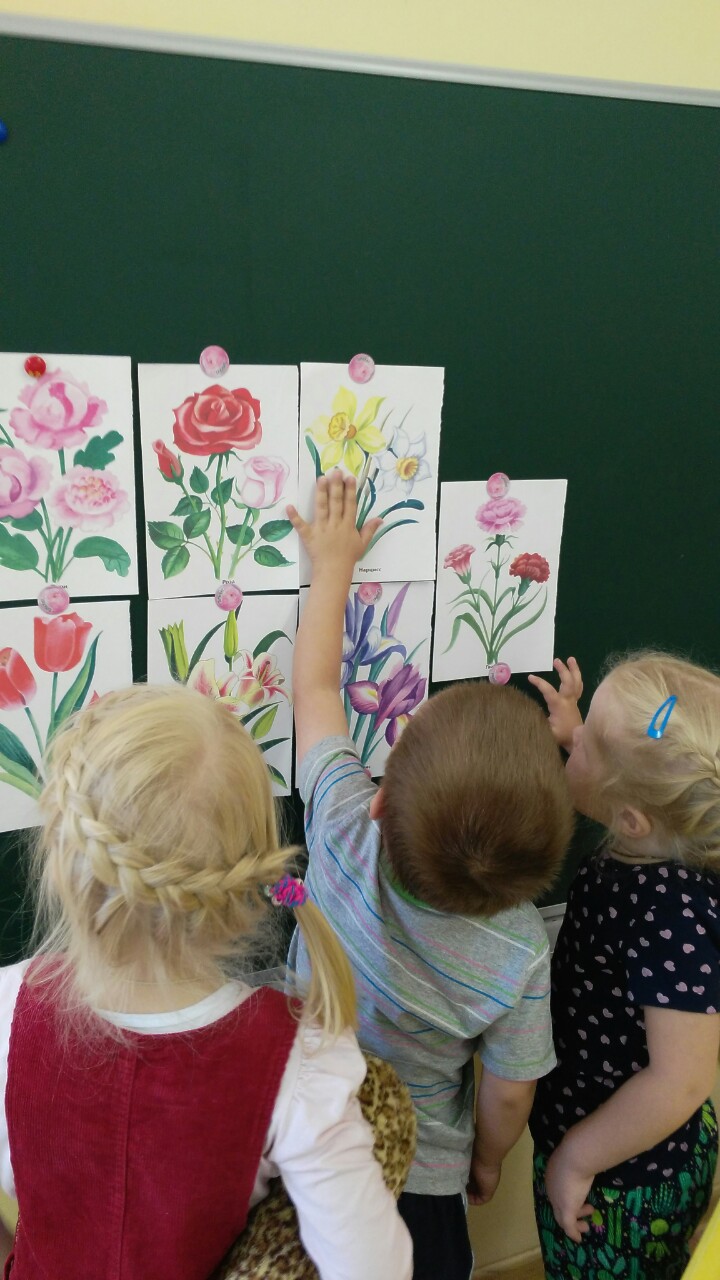 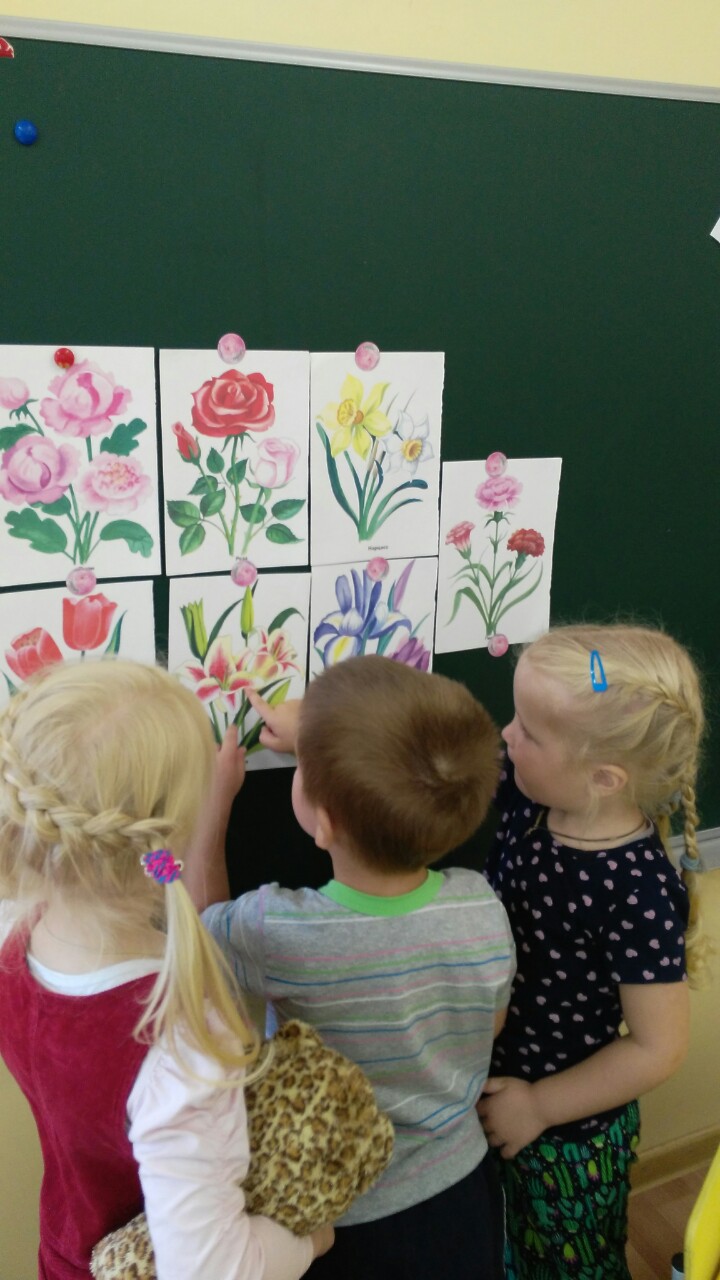 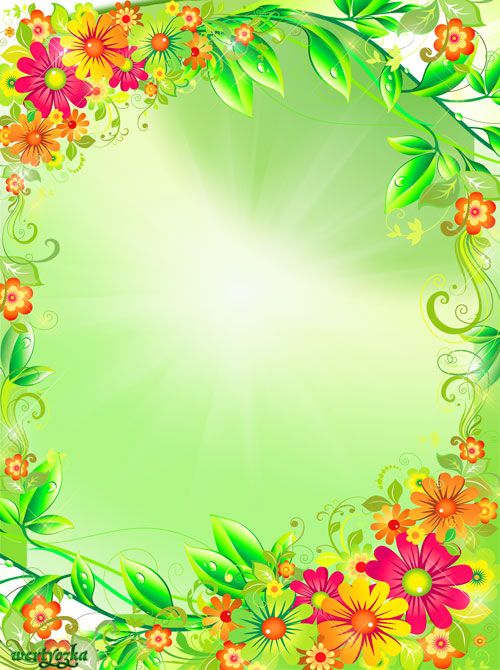 Экспериментирование «Почему завял цветок?»
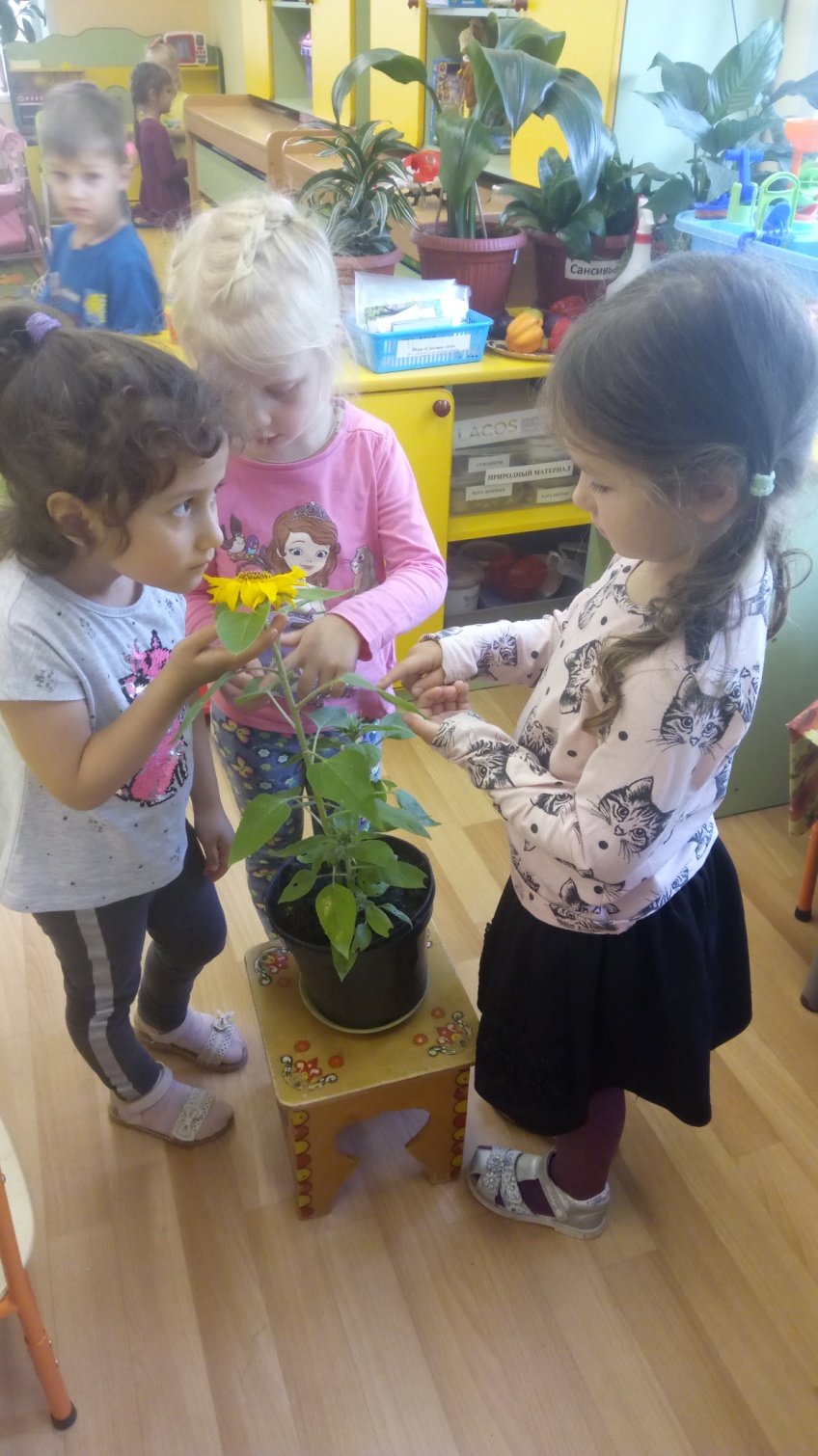 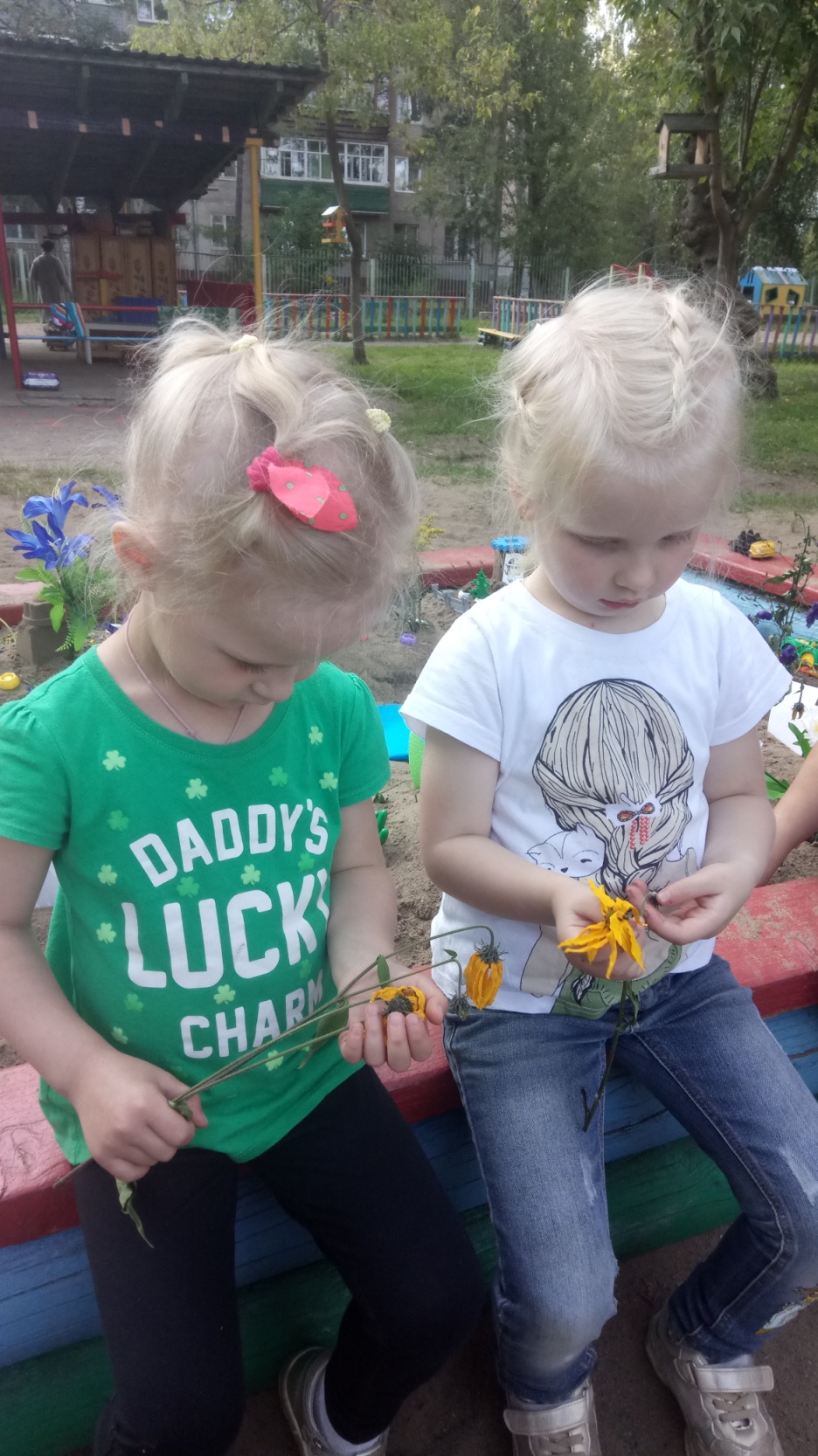 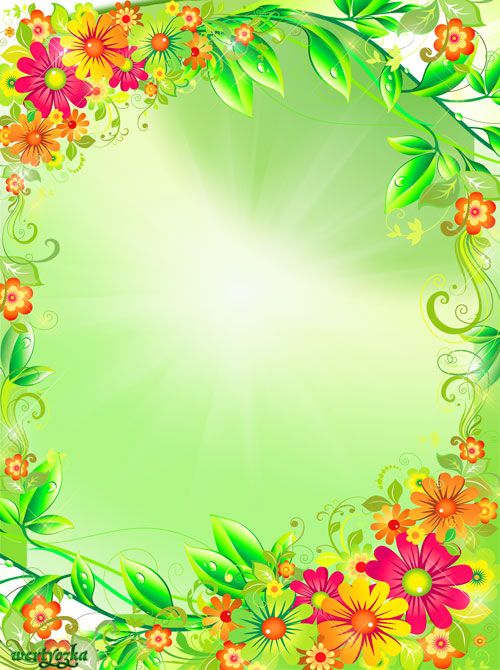 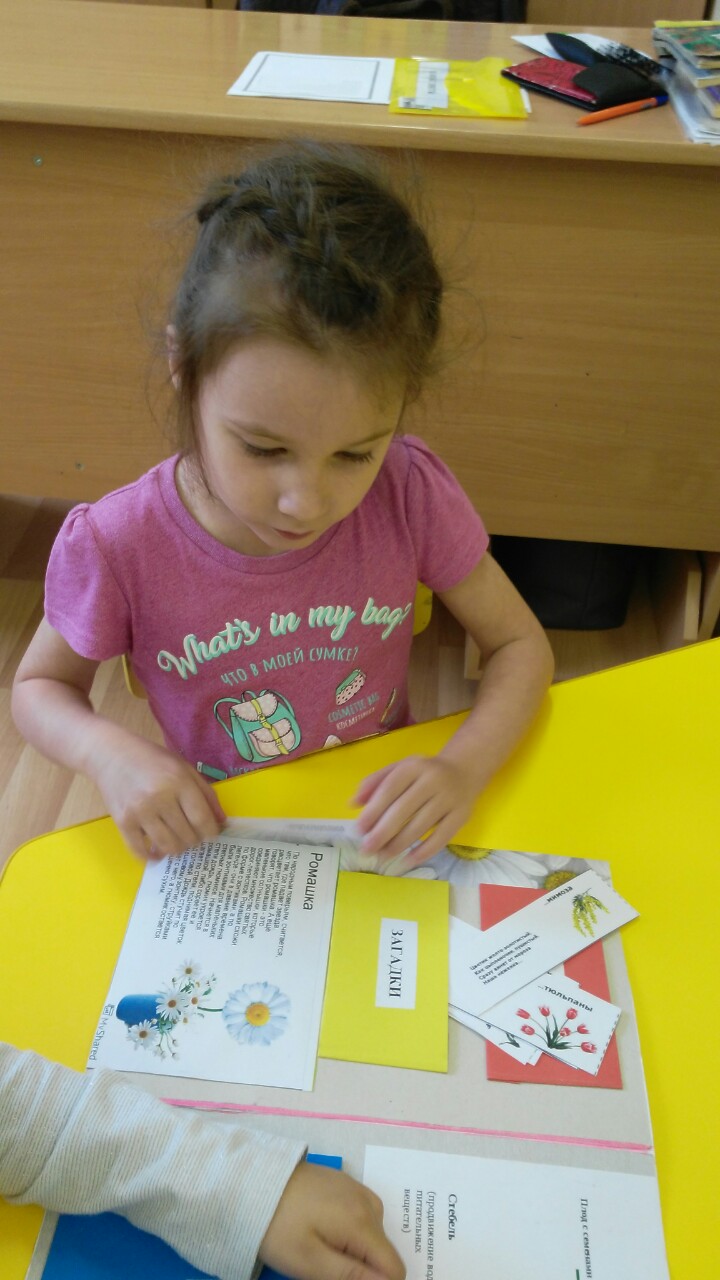 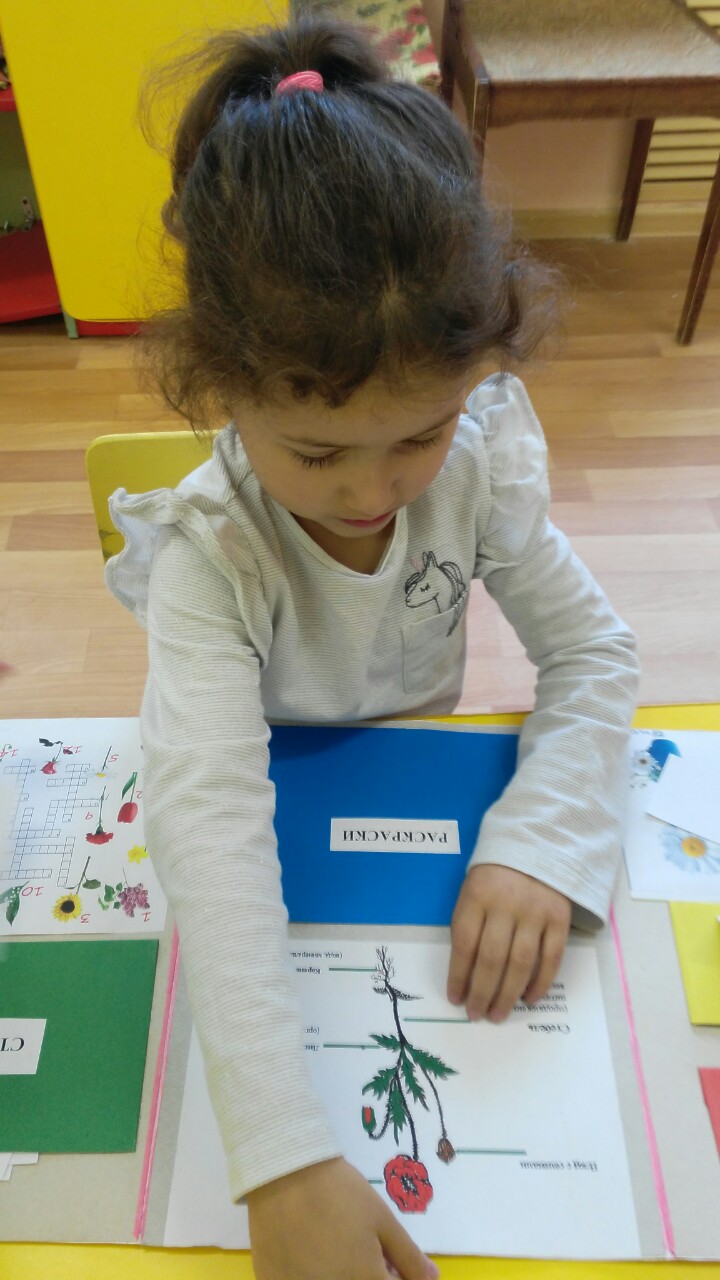 Лэпбук «Цветы»
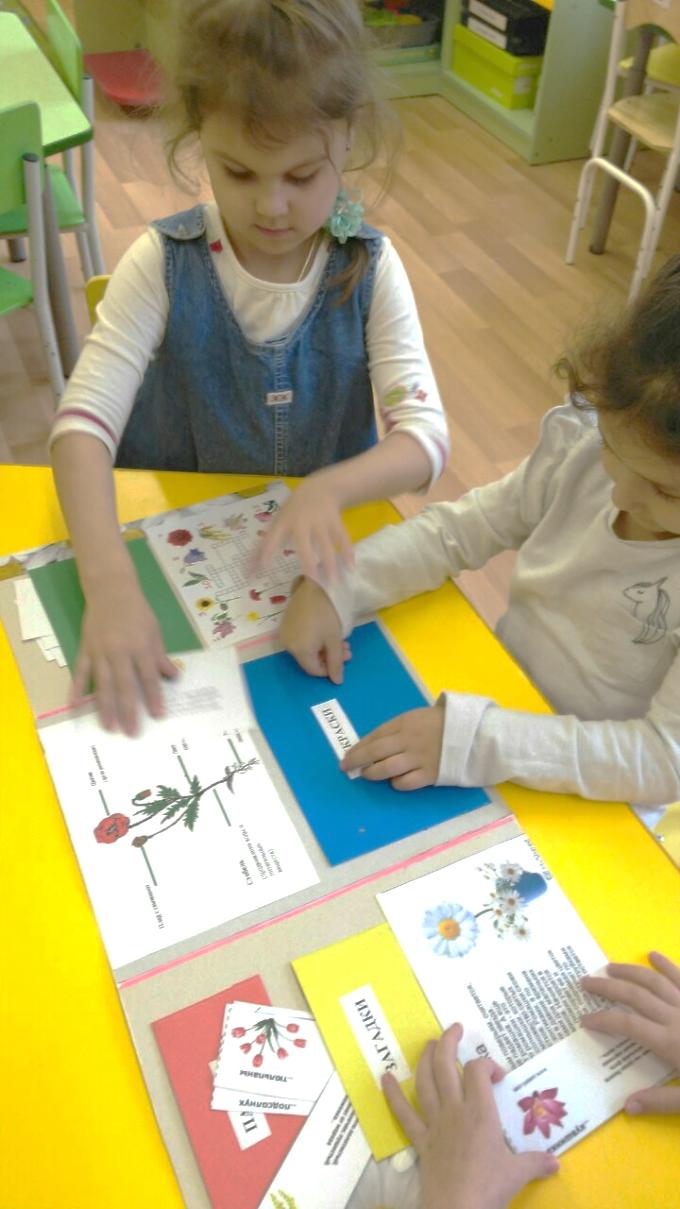 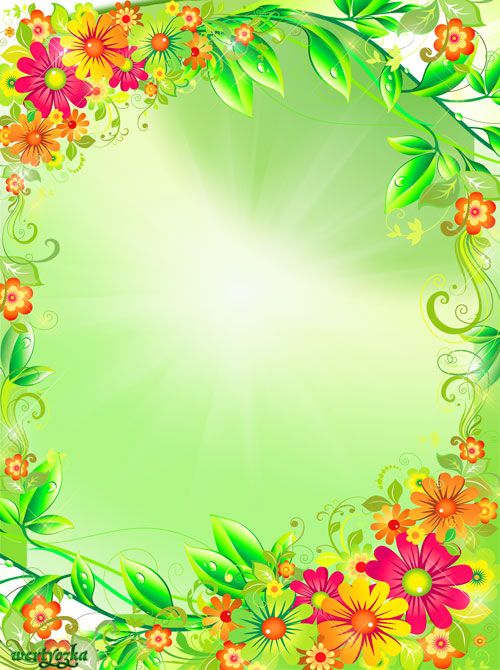 Наблюдение «Цветы на клумбах»
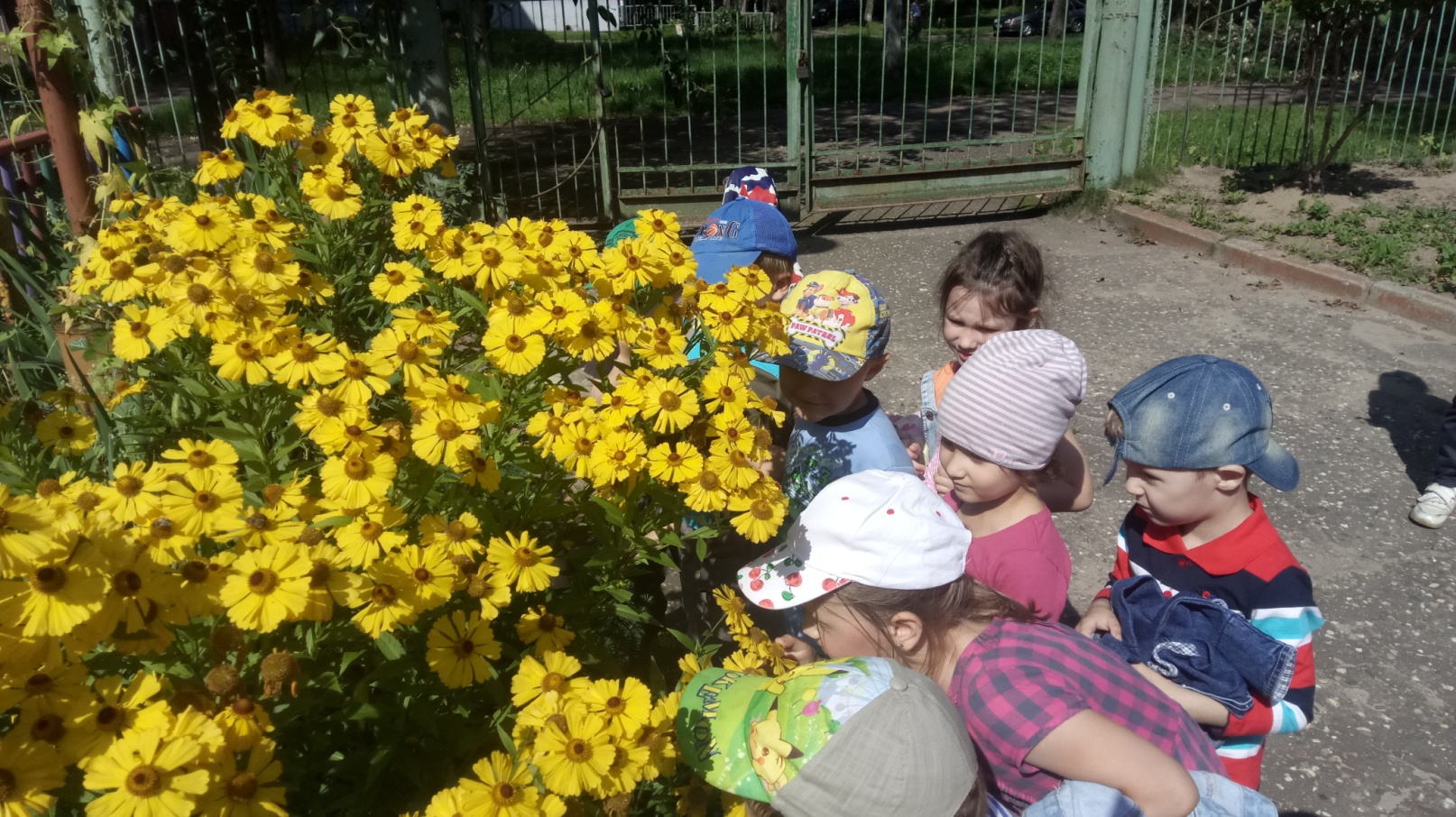 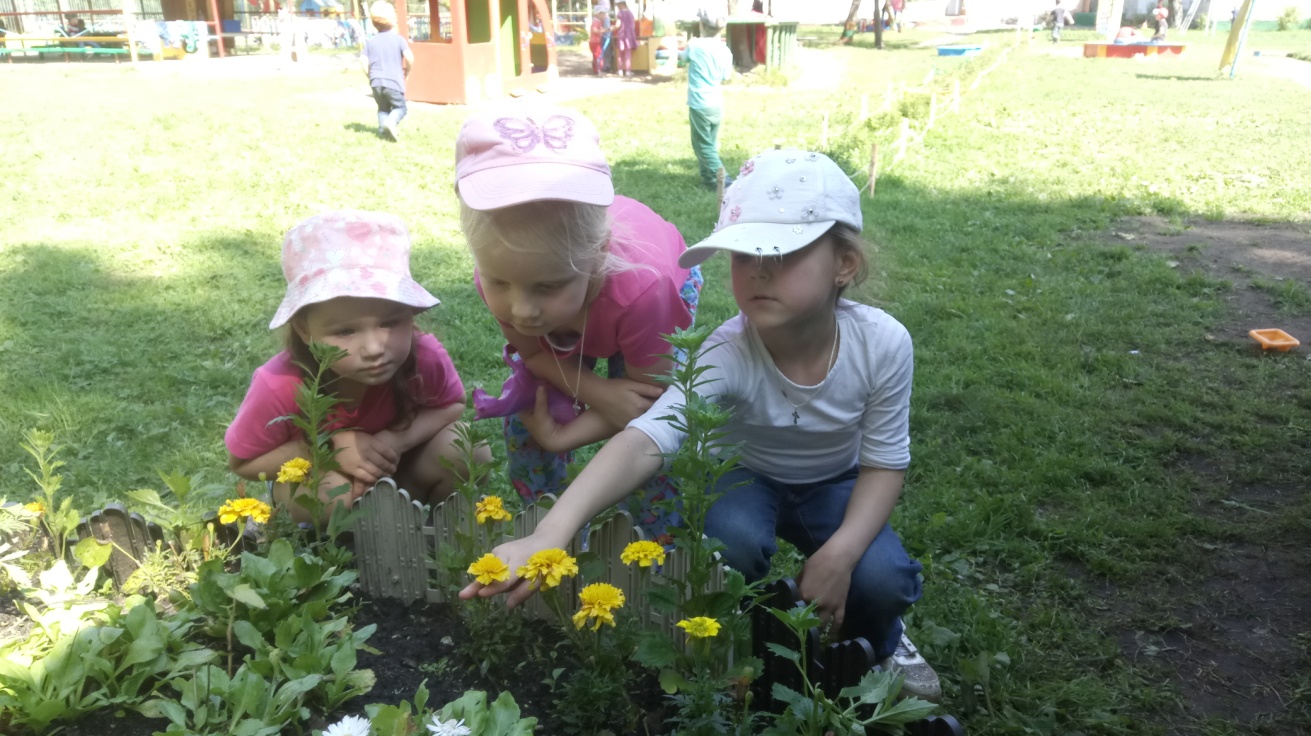 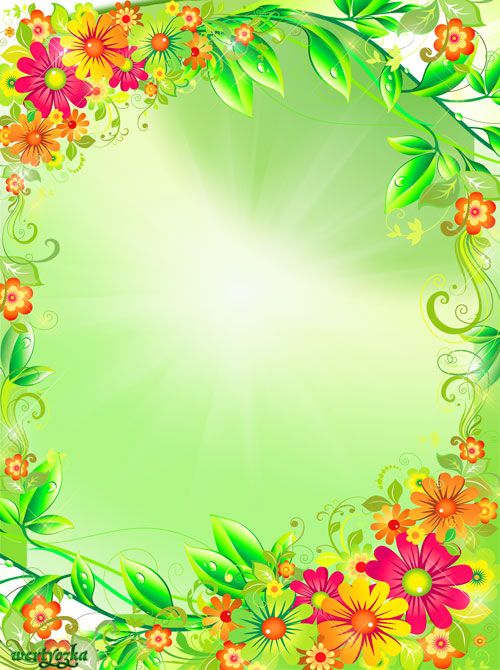 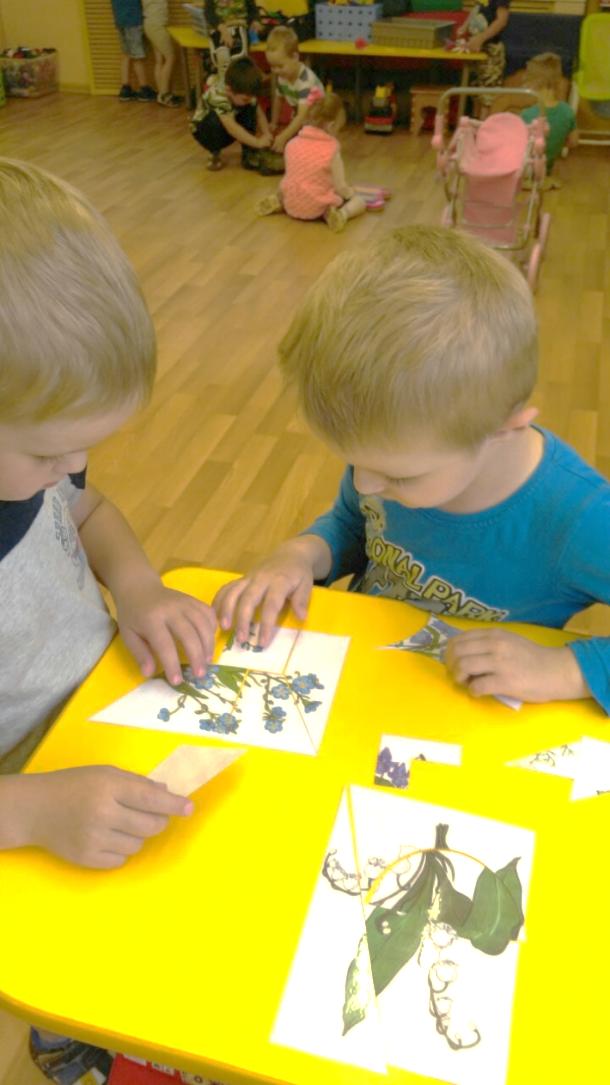 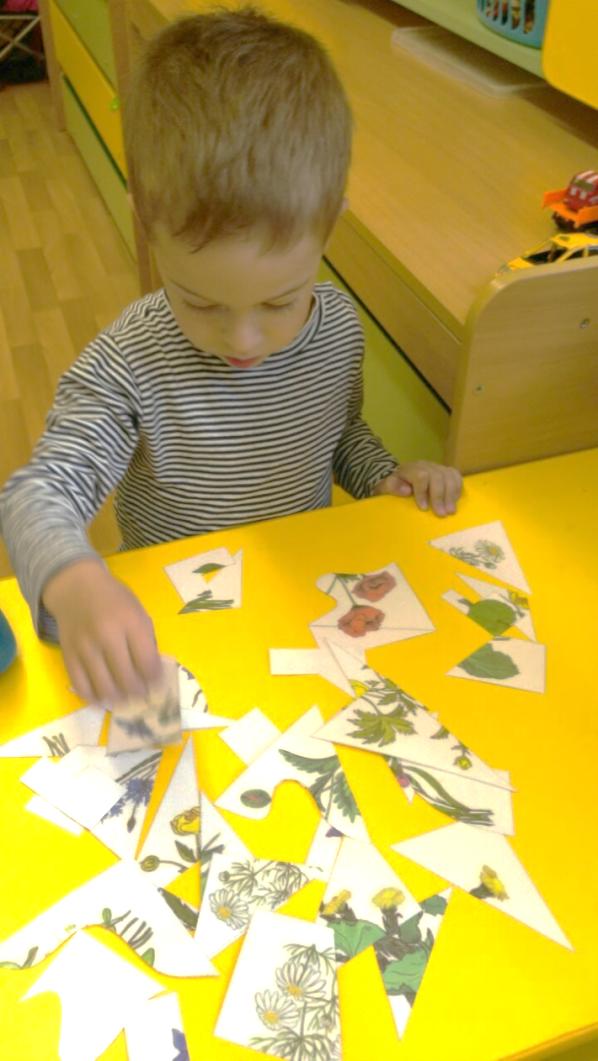 Дидактические 
игры
«Найди по описанию»,
«Цветочное лото»,
«Найди такой же цветок»,
«Найди в букете такой же цветок»
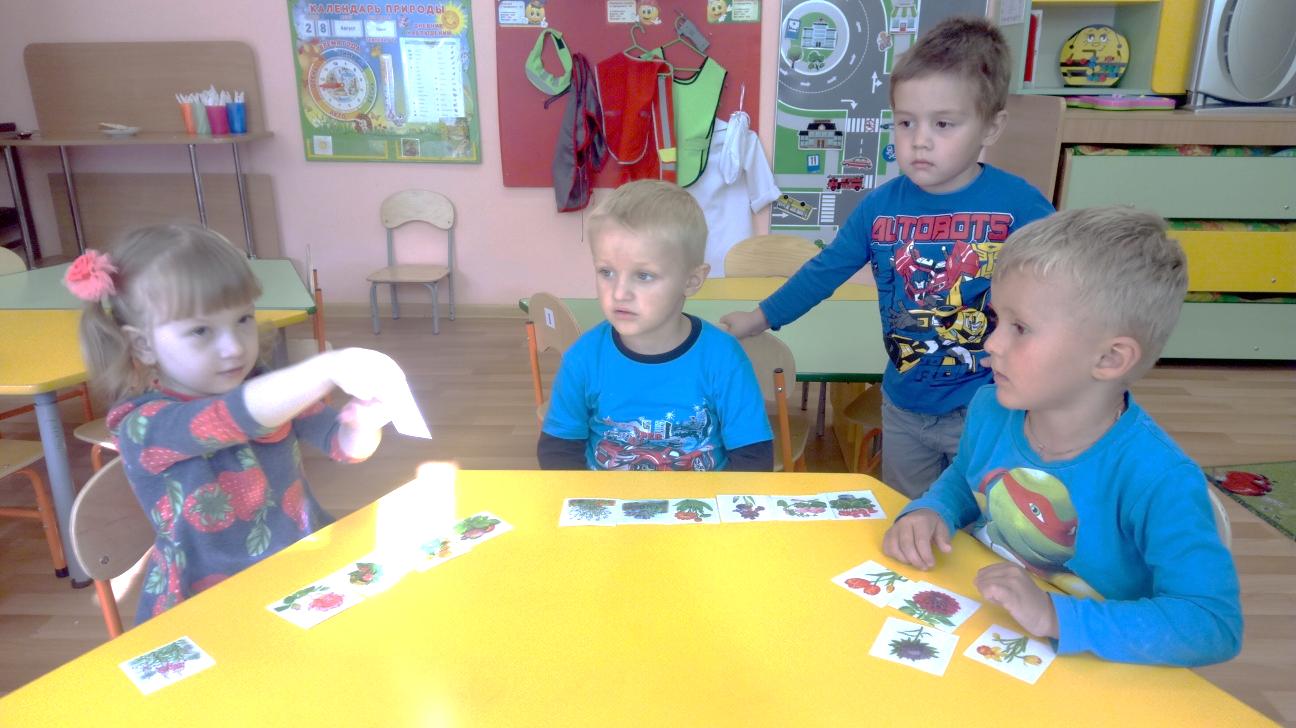 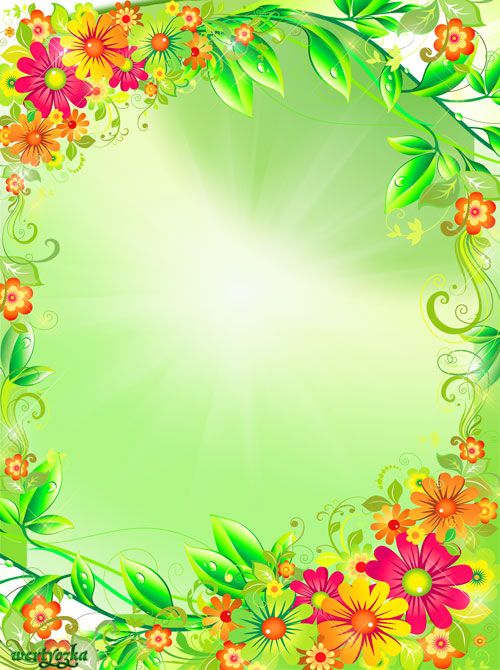 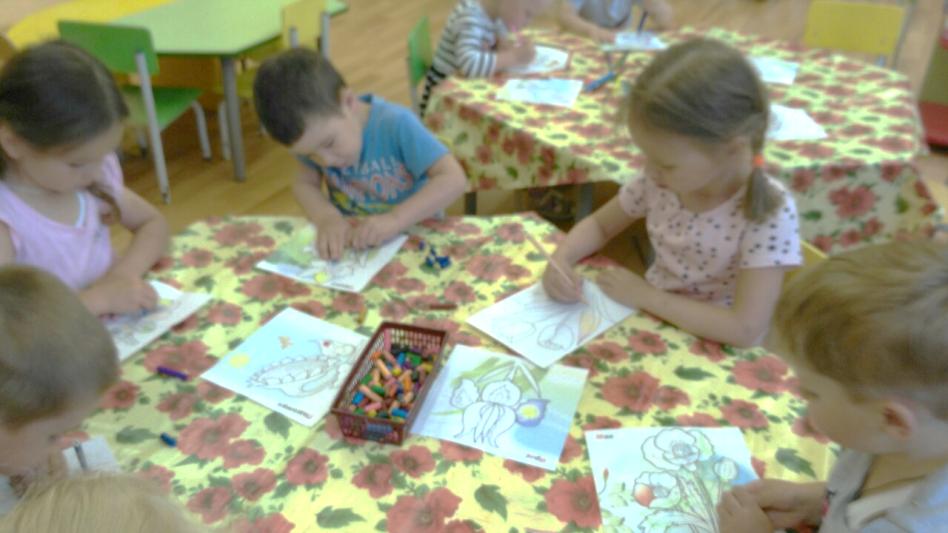 Раскраски
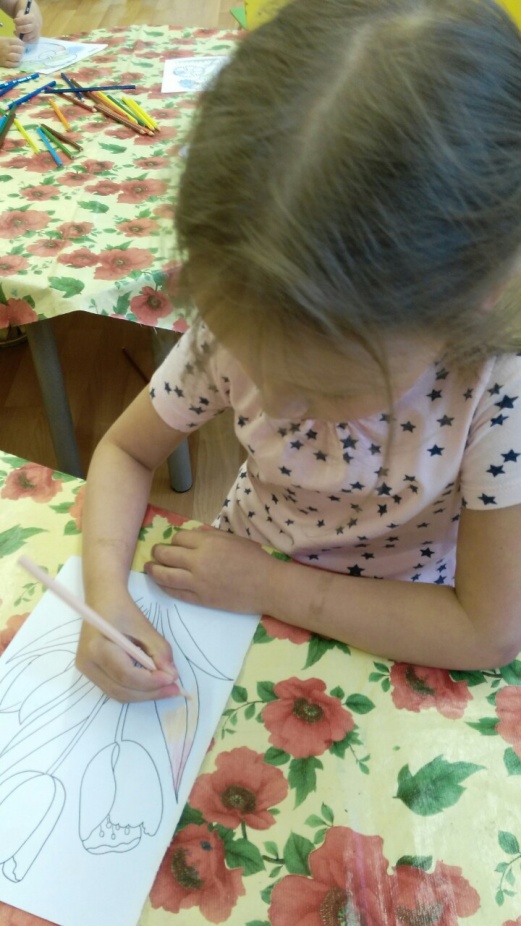 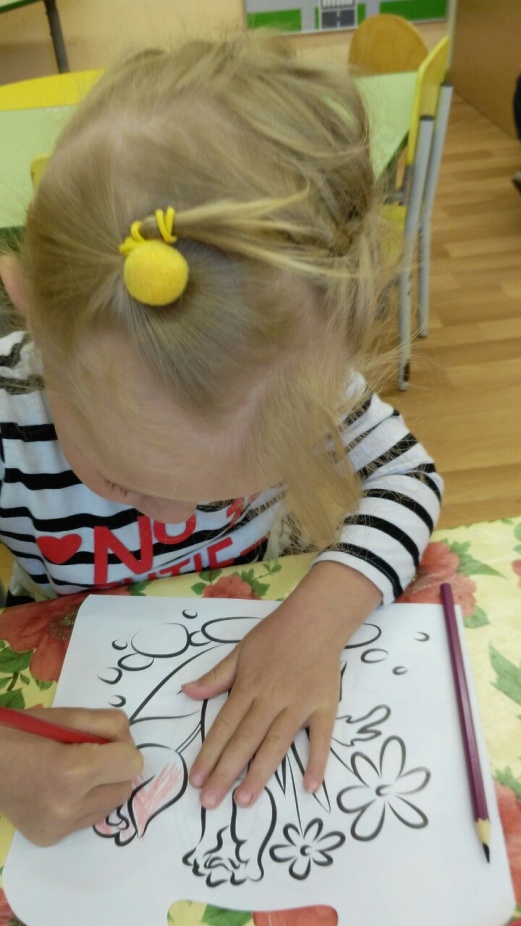 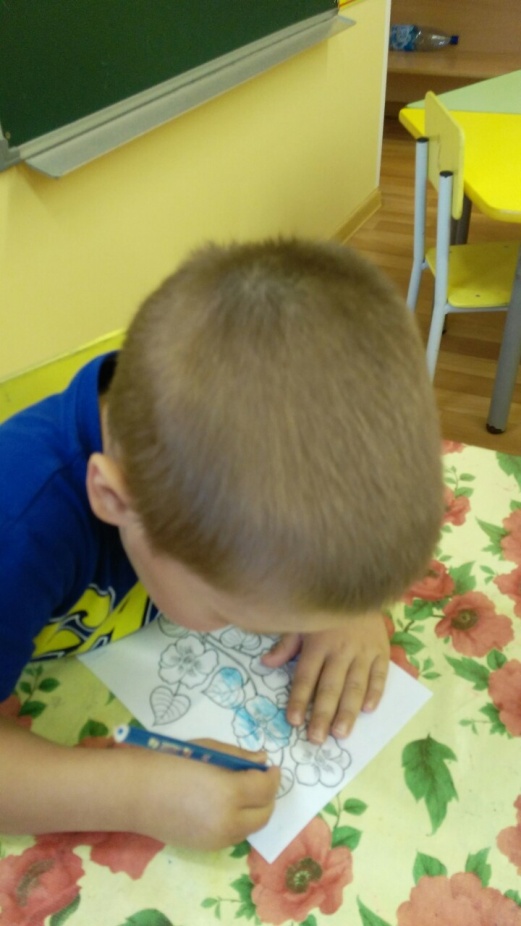 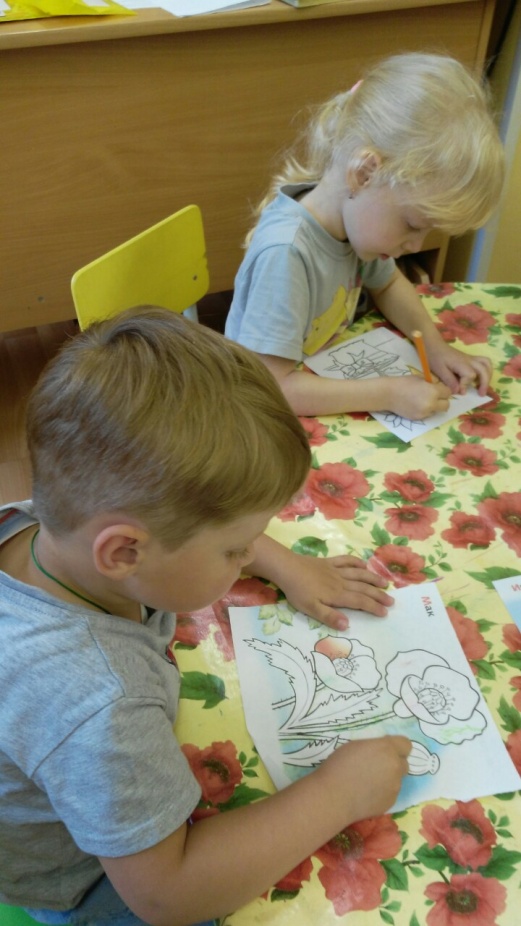 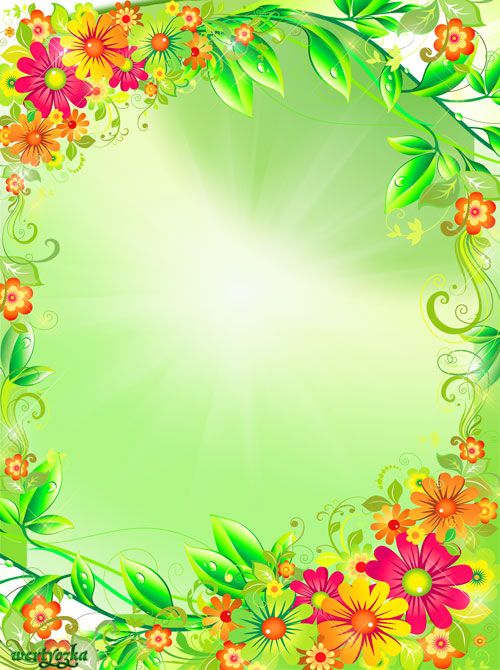 Продукты проекта
Итоговое развлечение «Цветочный переполох»
Цветочною Феей меня называют,в страну цветов всех вас приглашаю.
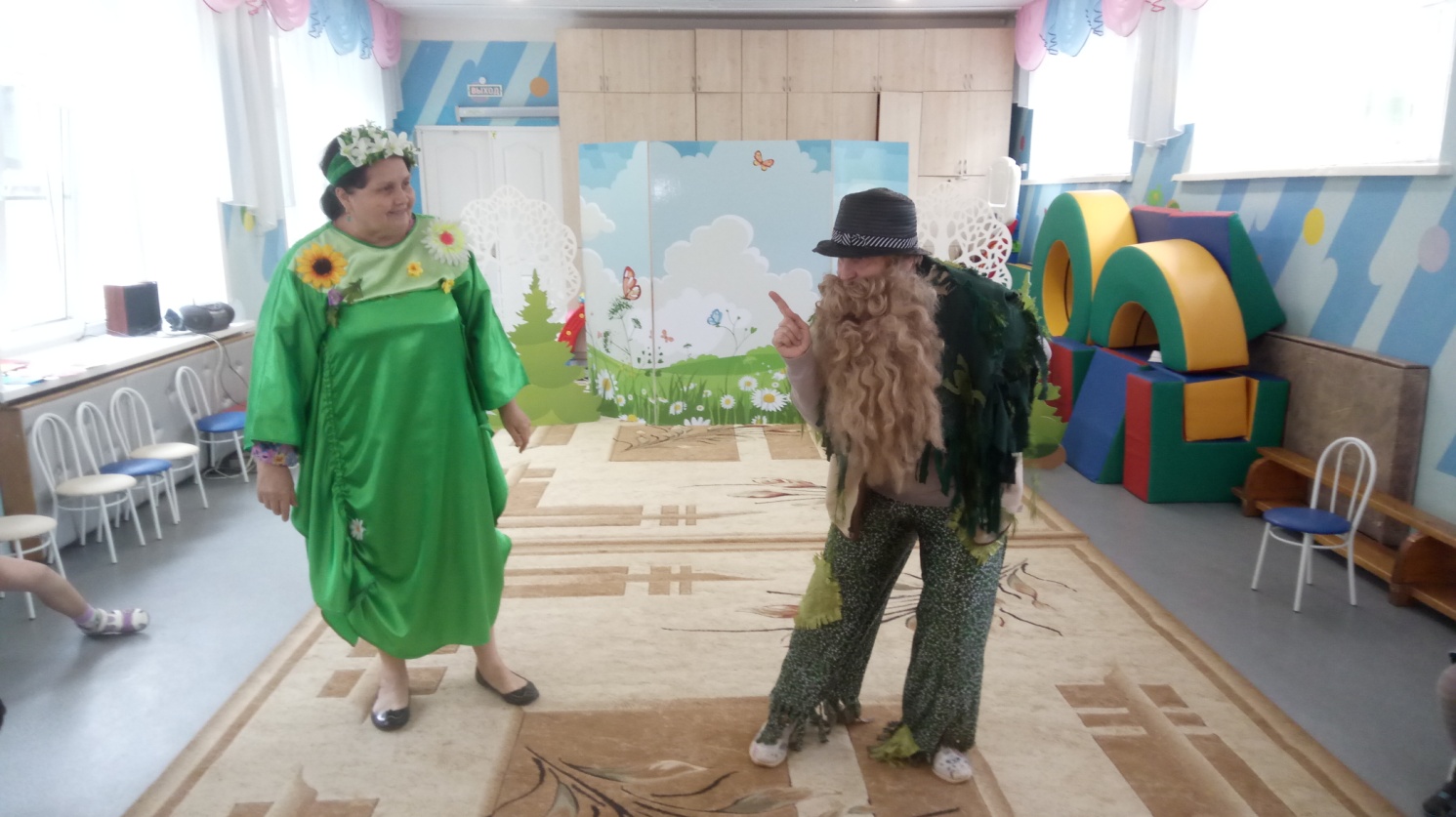 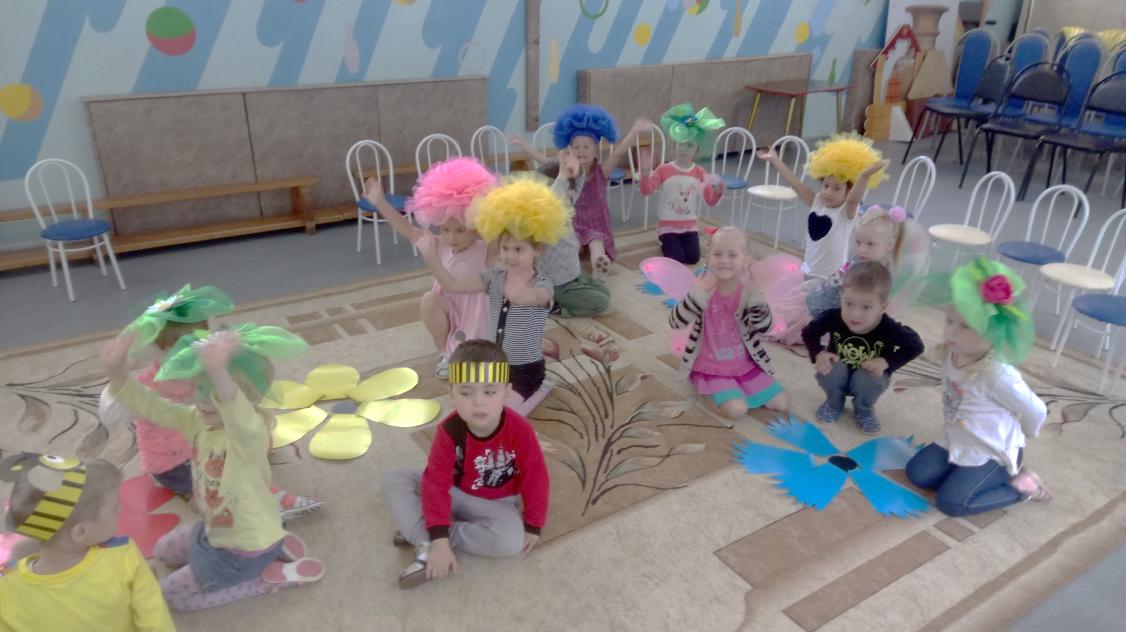 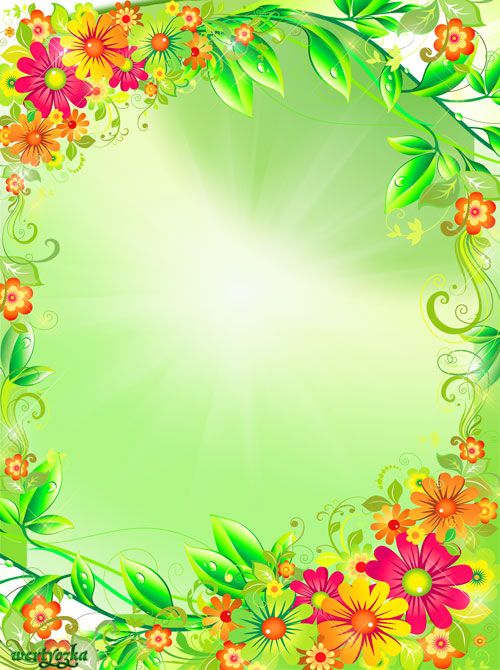 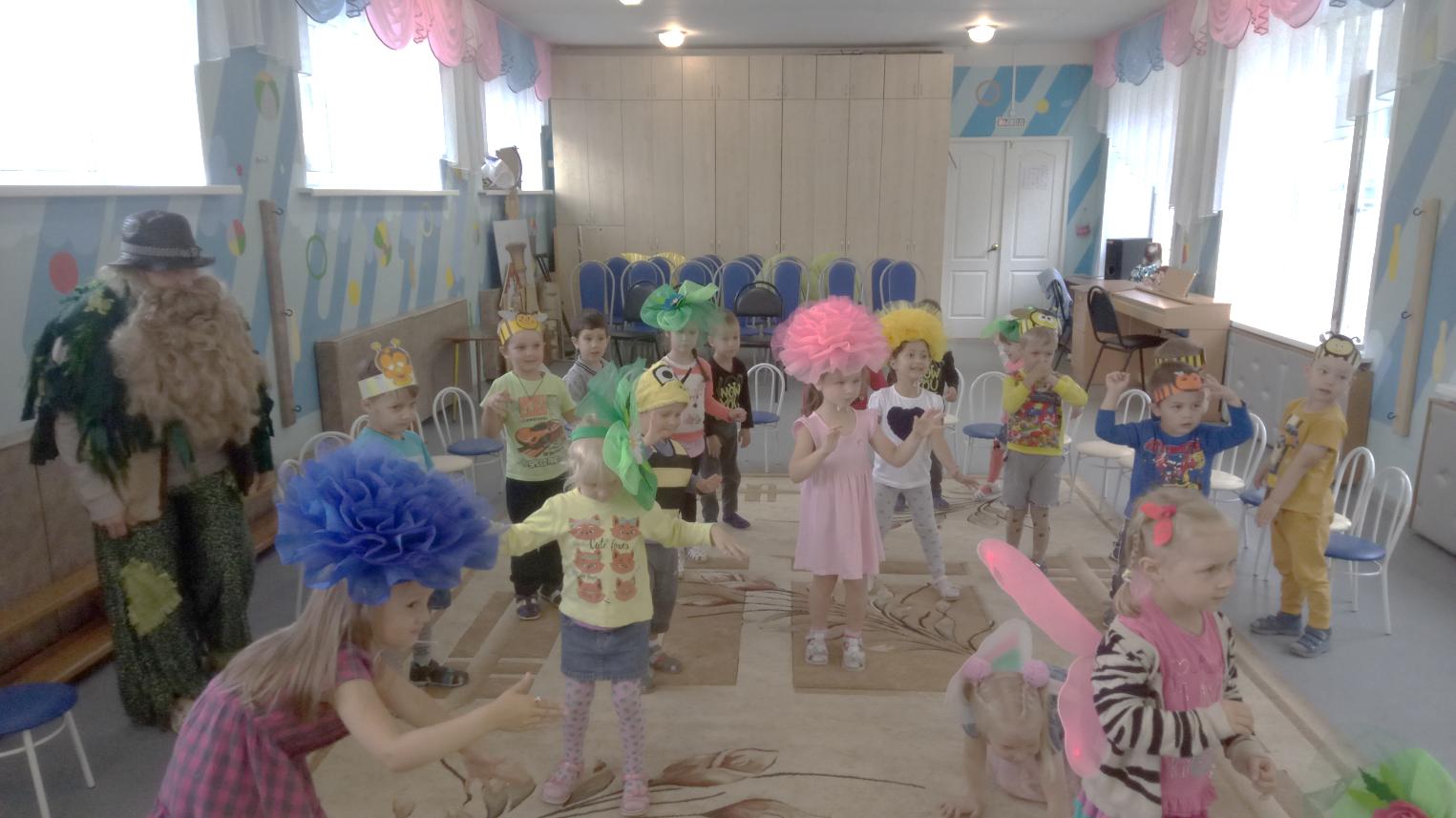 Беда к нам пришлаИ застала врасплох –Похитил цветы всеЧертополох.
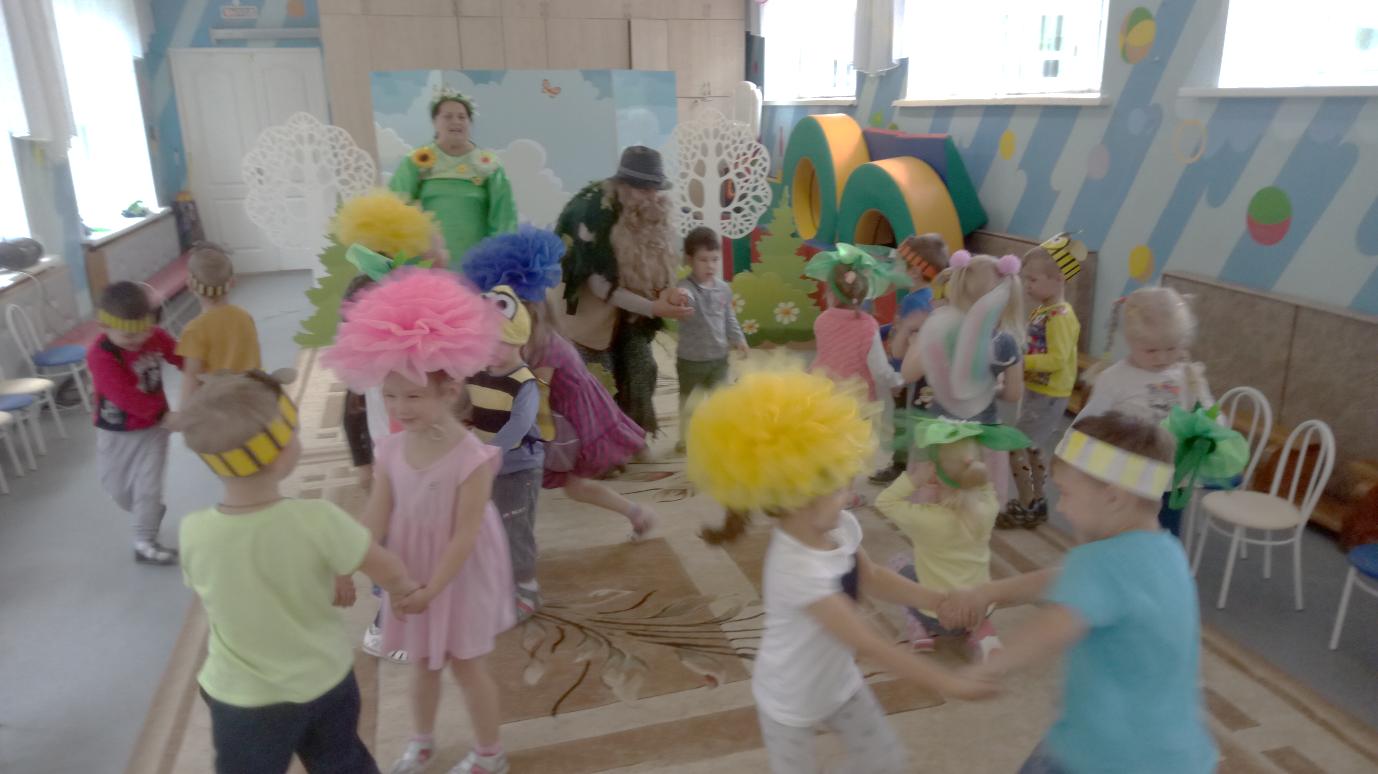 У меня для вас задачи -Их решите, это значит,Отпущу цветы на волюИ мешать не буду боле.
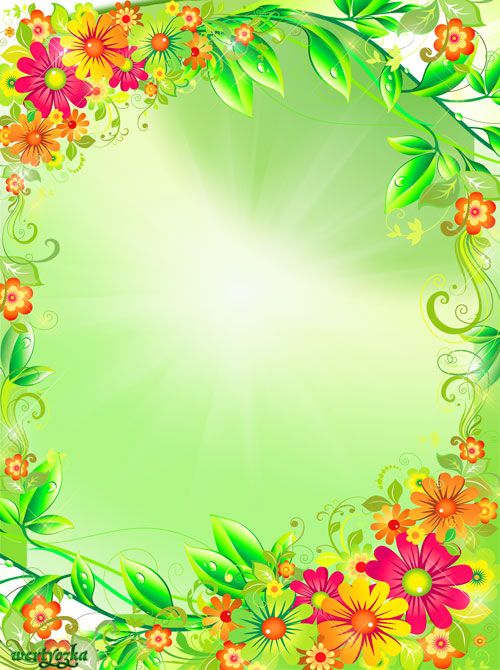 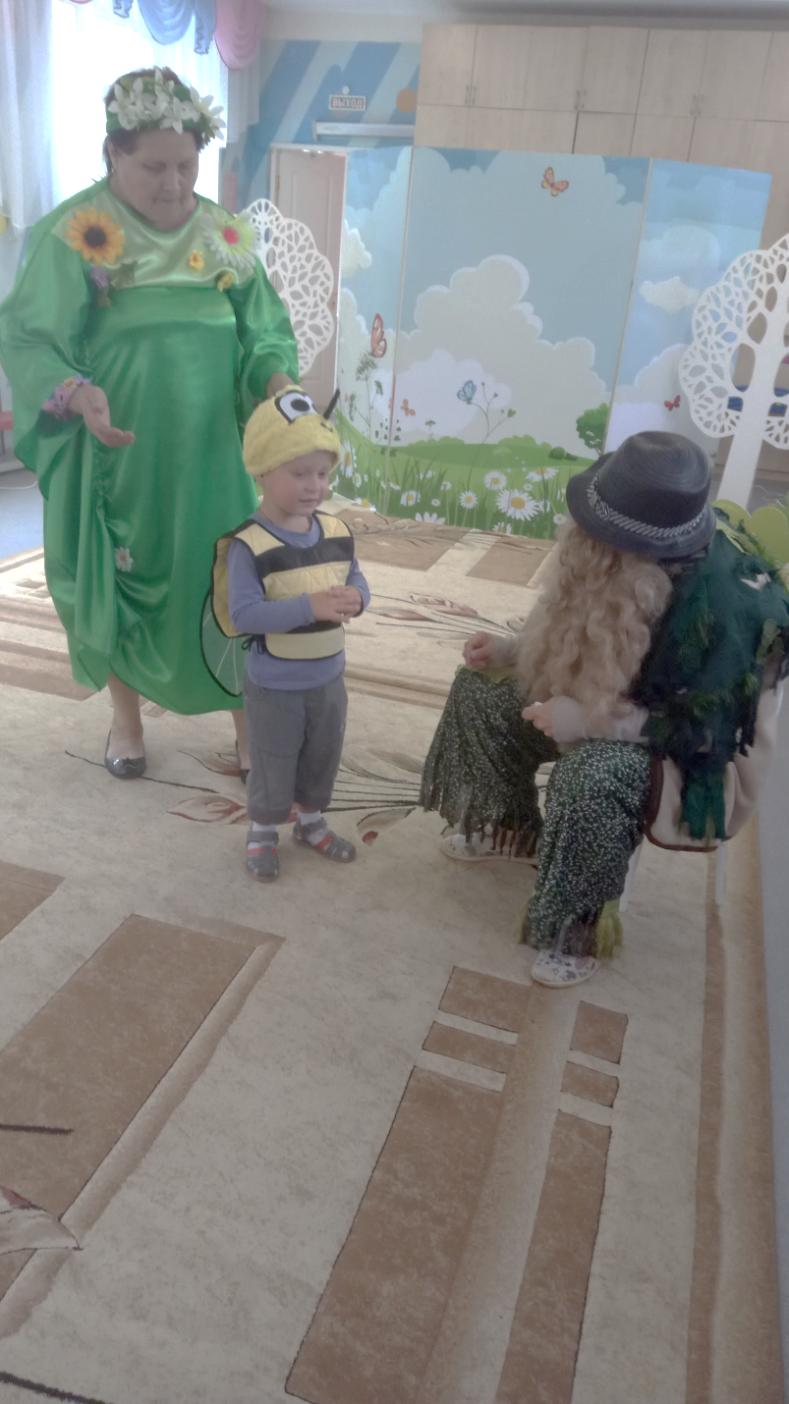 Что ж, ребята, помогите
  и цветы освободите!
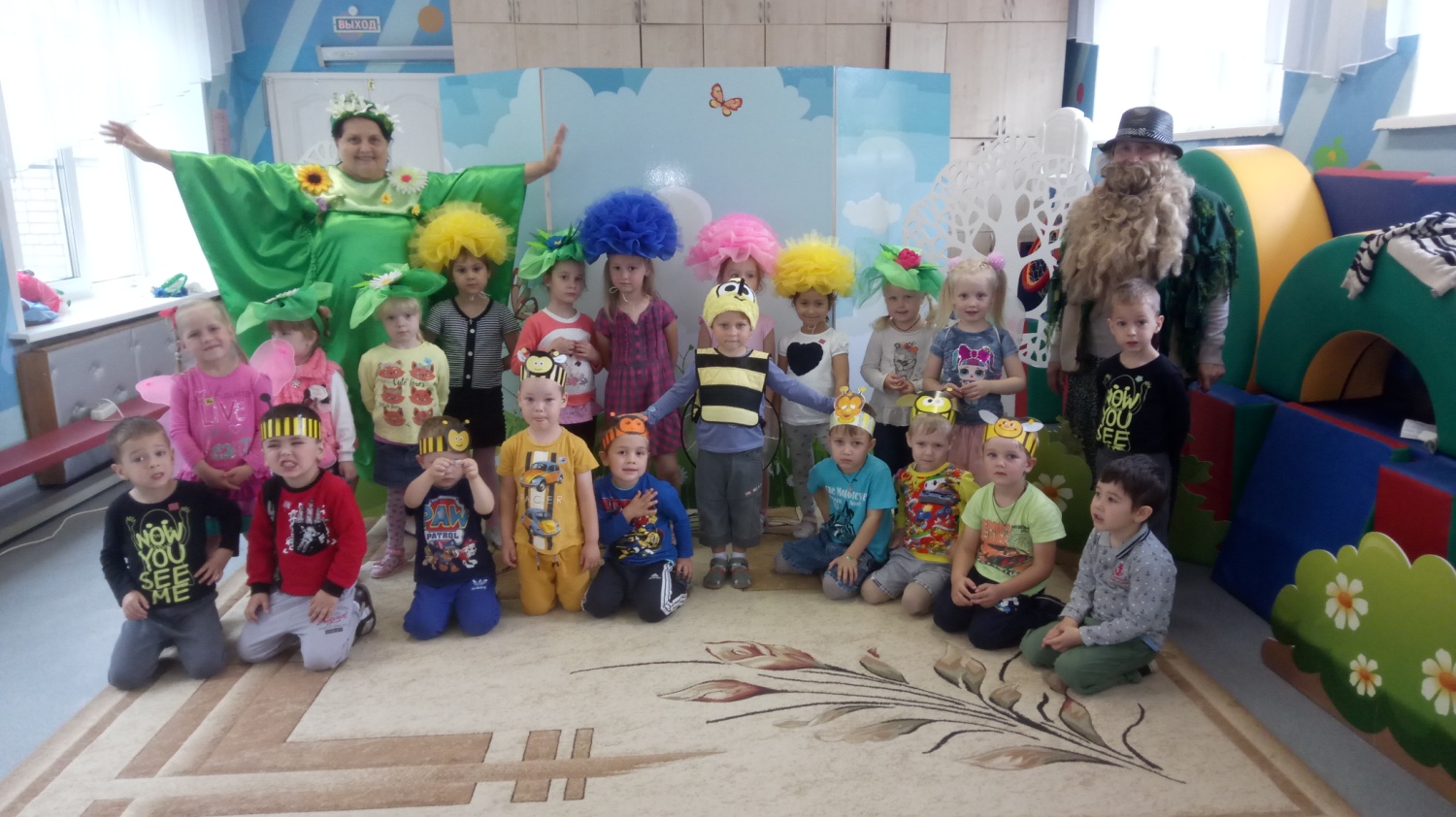 Вы стихи мне расскажите.Только не про ерунду,А про цветики в саду.Про степные, луговые,Горные и полевые -Много есть цветов на свете,Кто же первый будет, дети?
Ну, и диво, вот так диво,Испытание прошли вы.
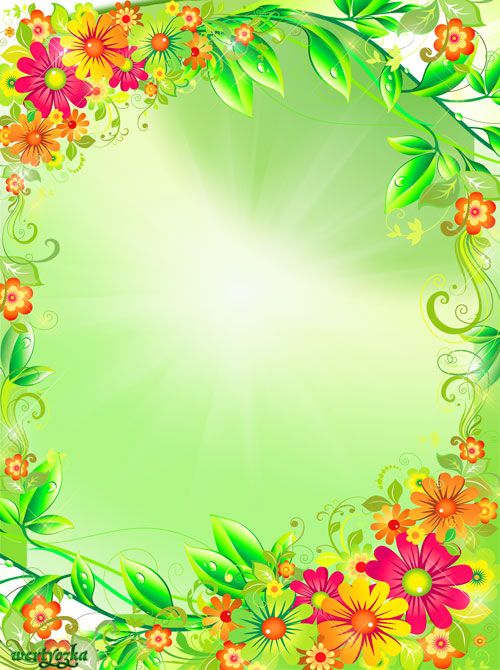 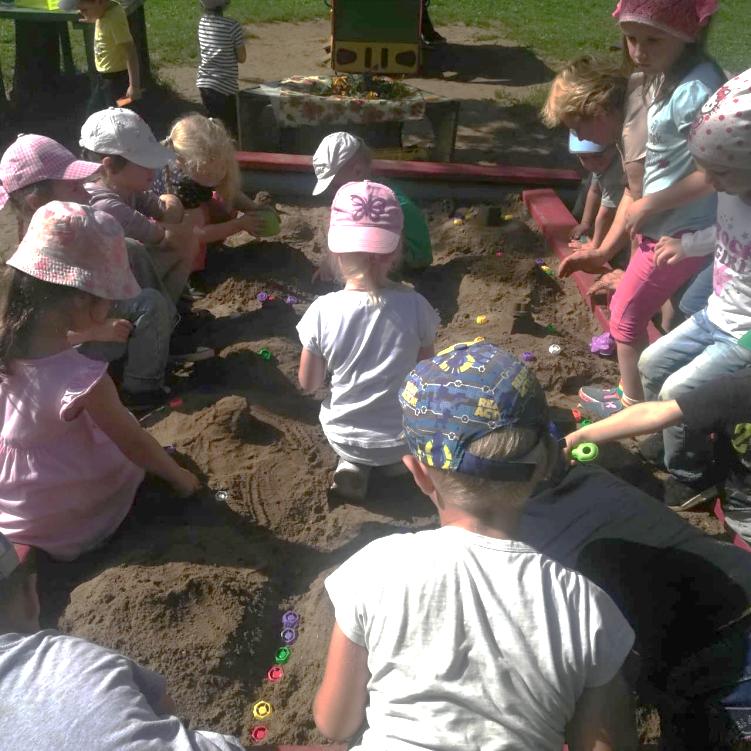 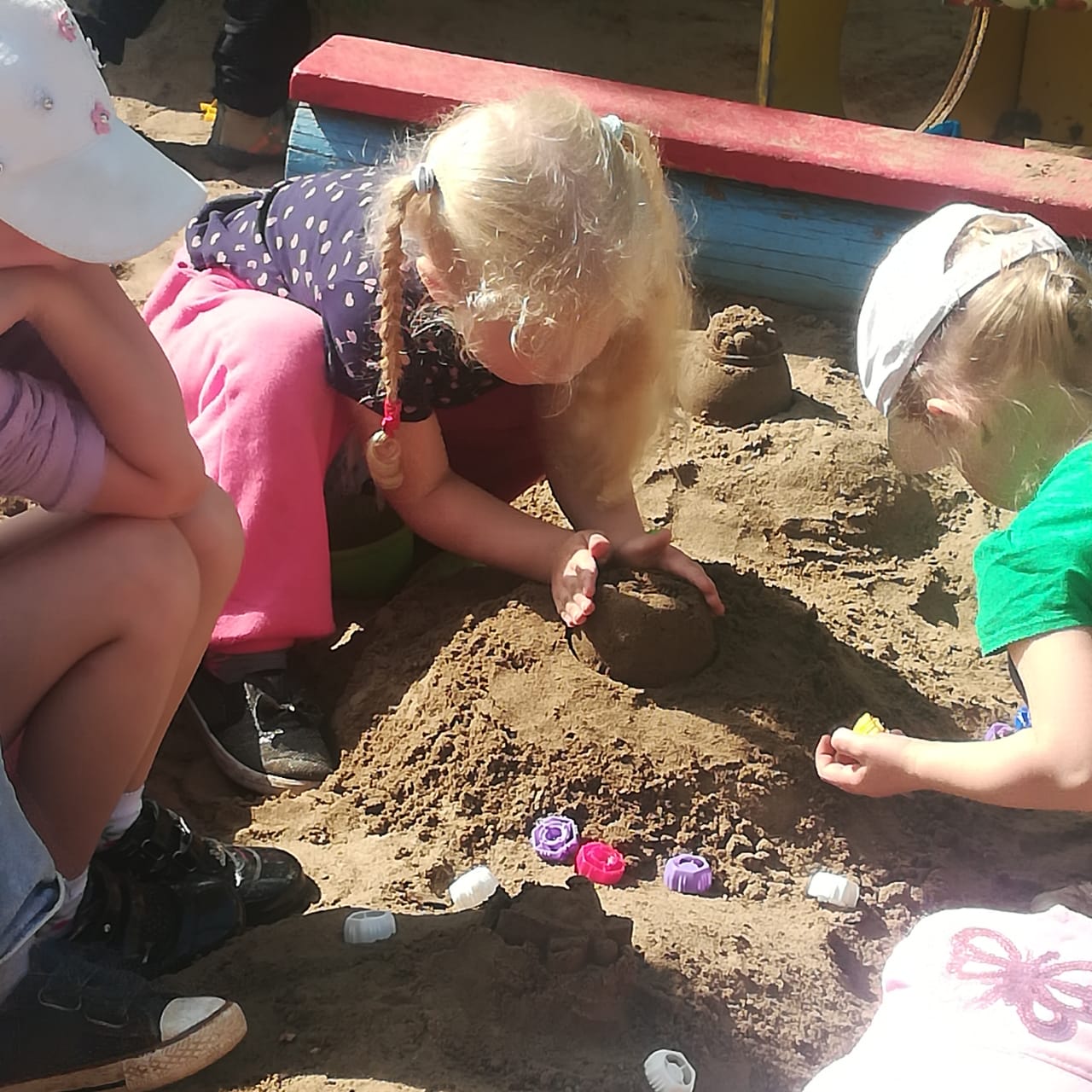 Песочная 
постройка «Цветочный 
город»
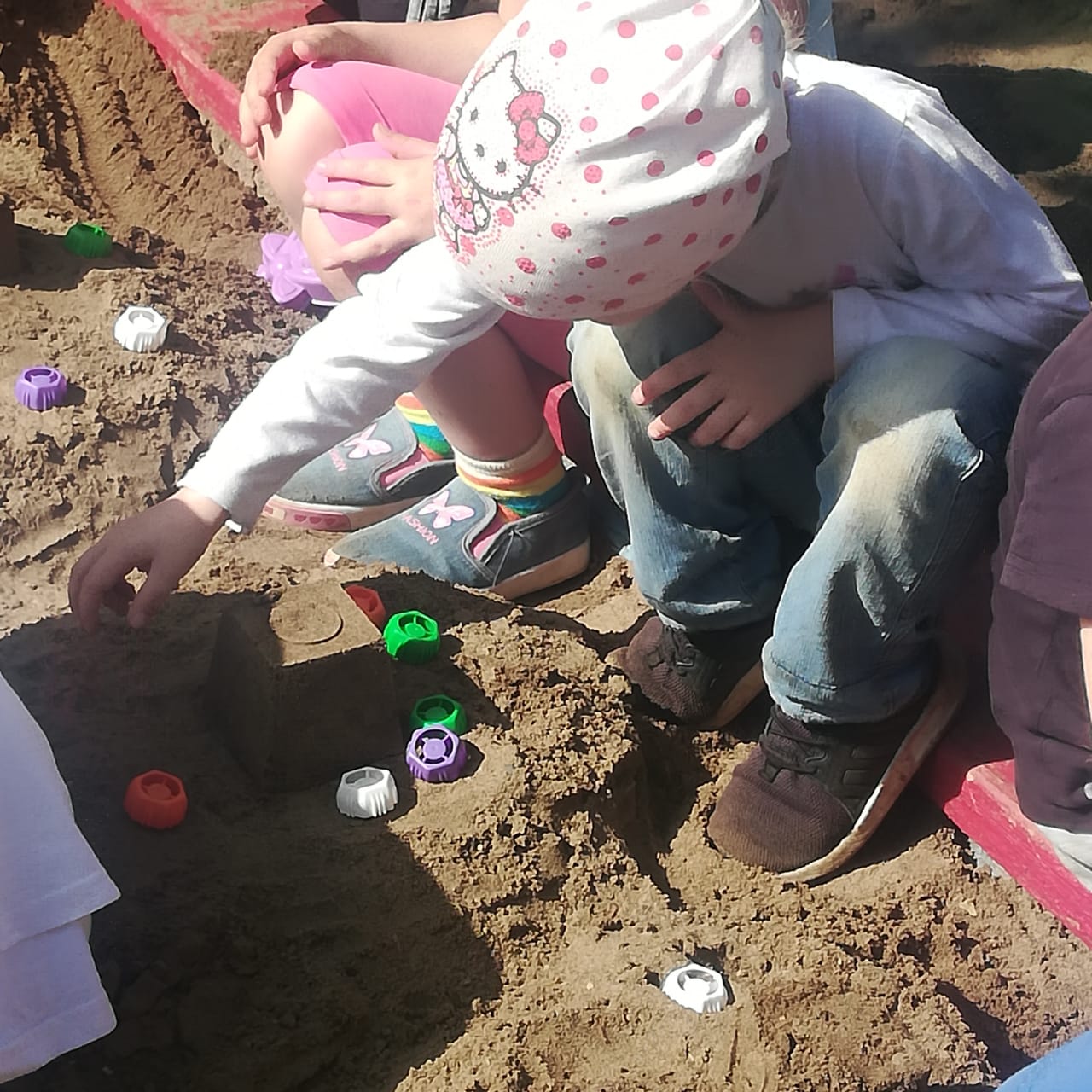 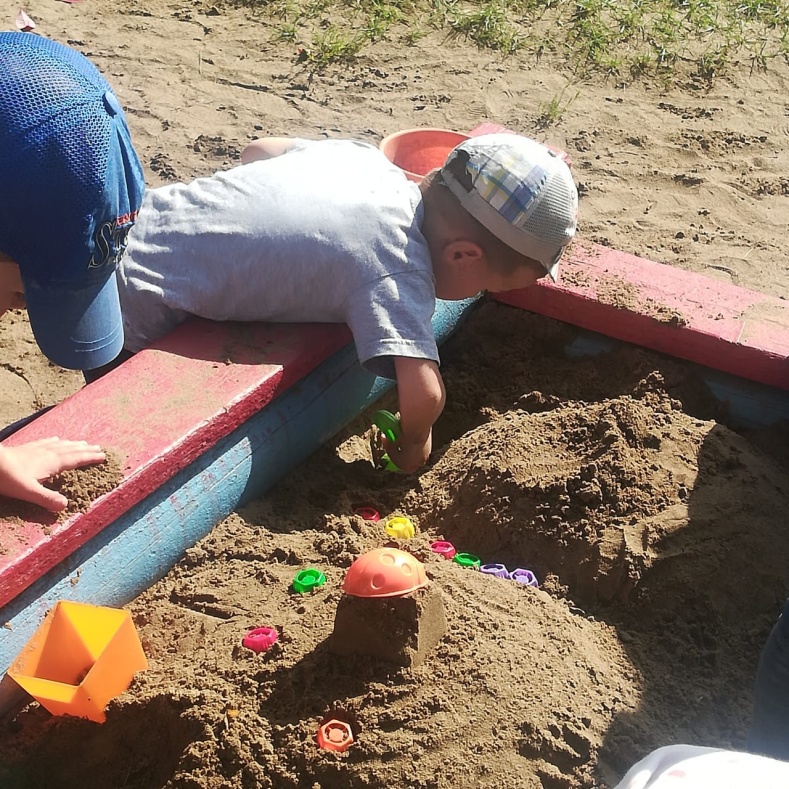 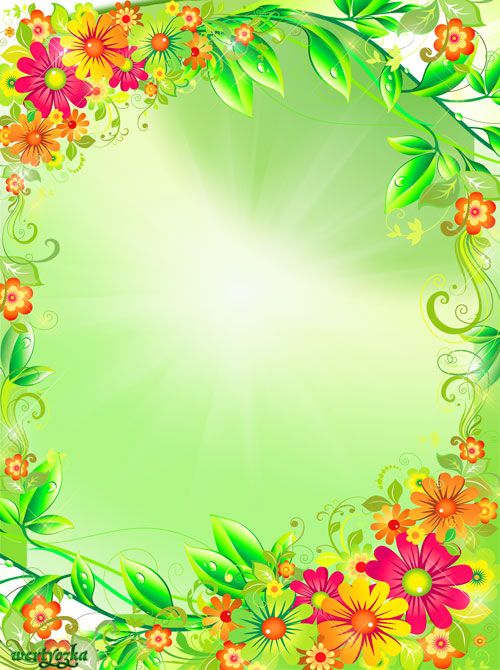 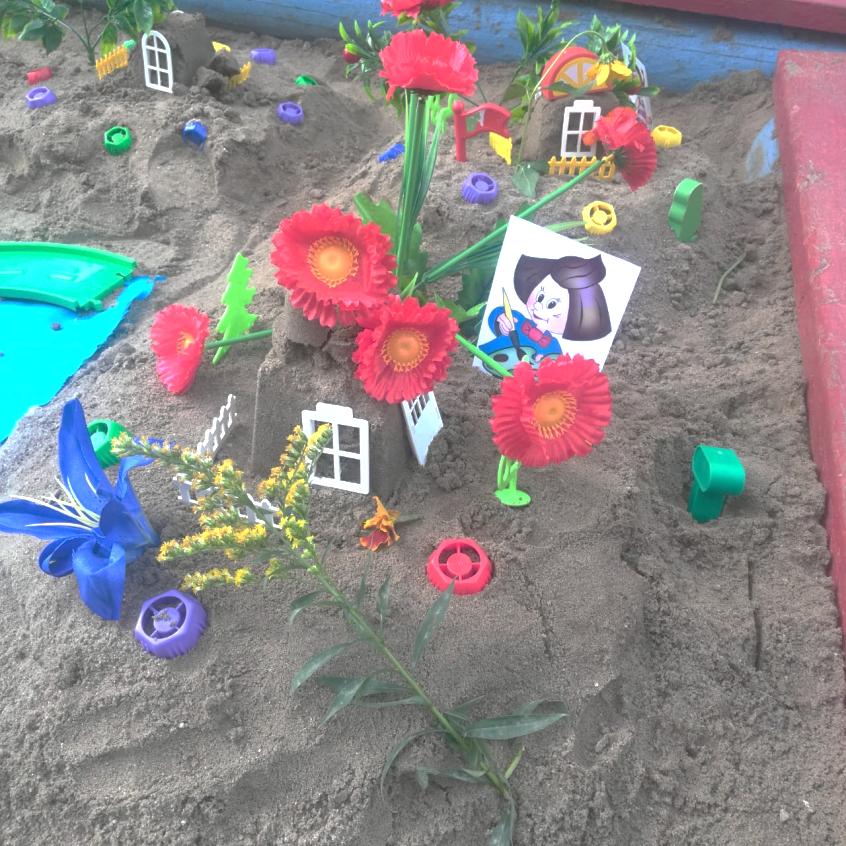 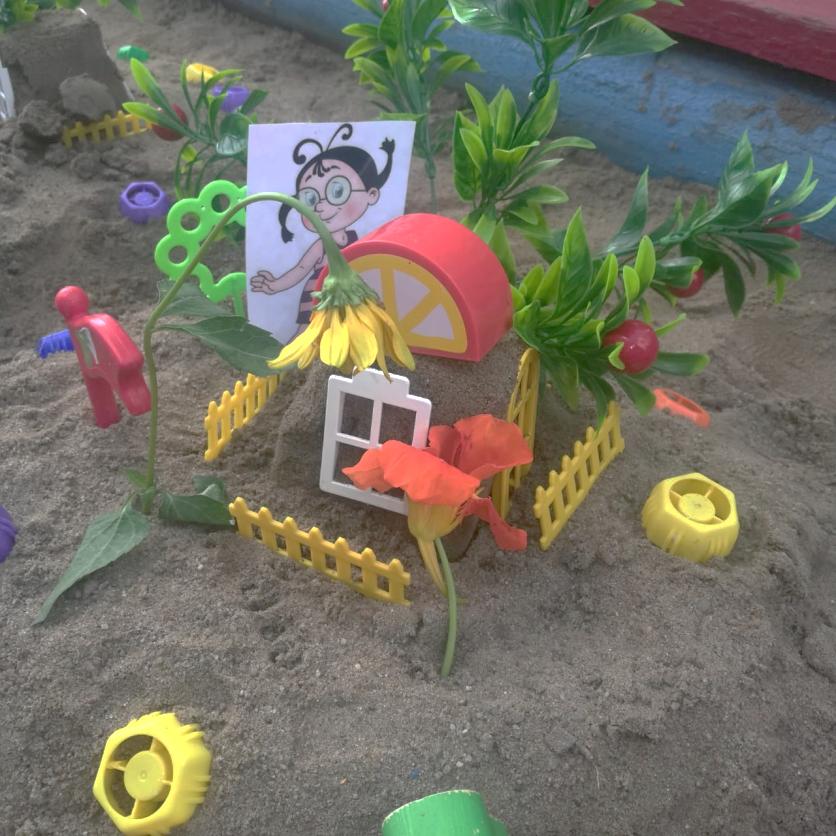 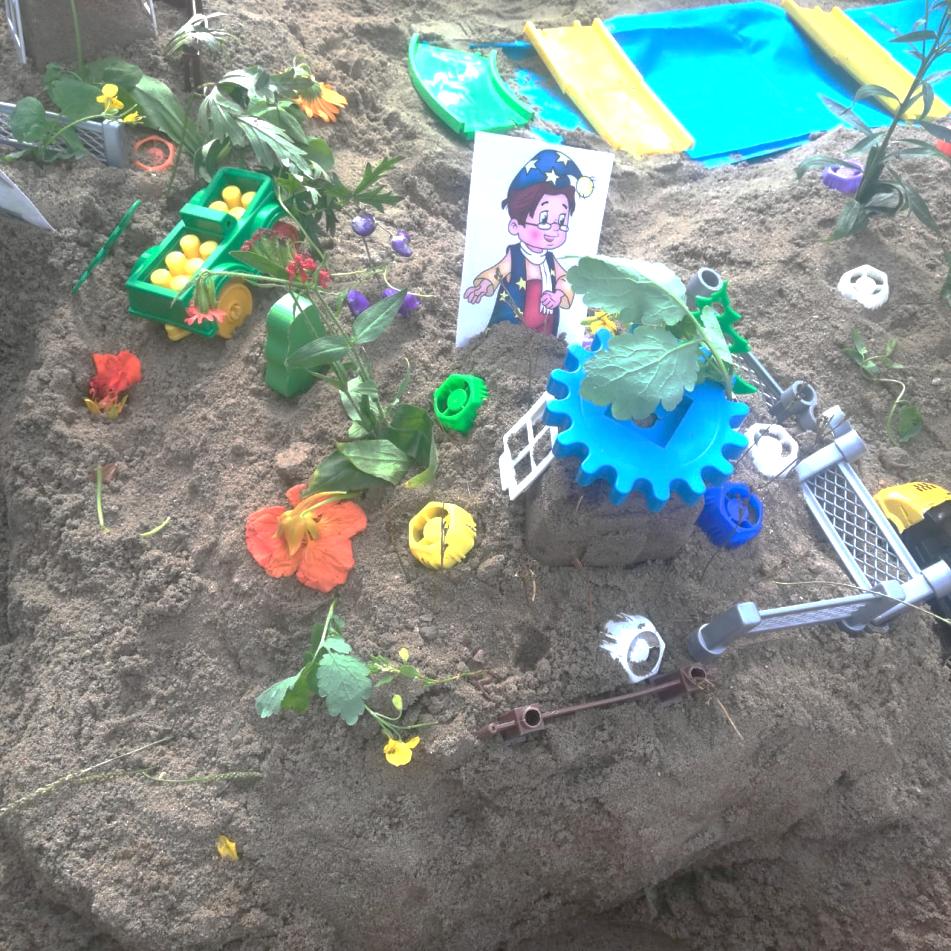 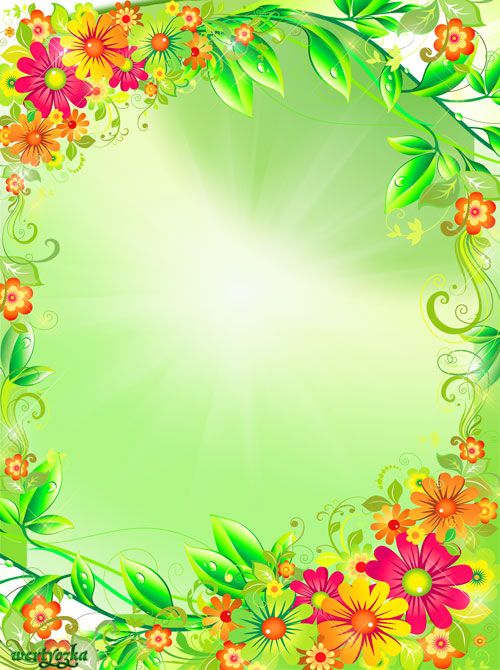 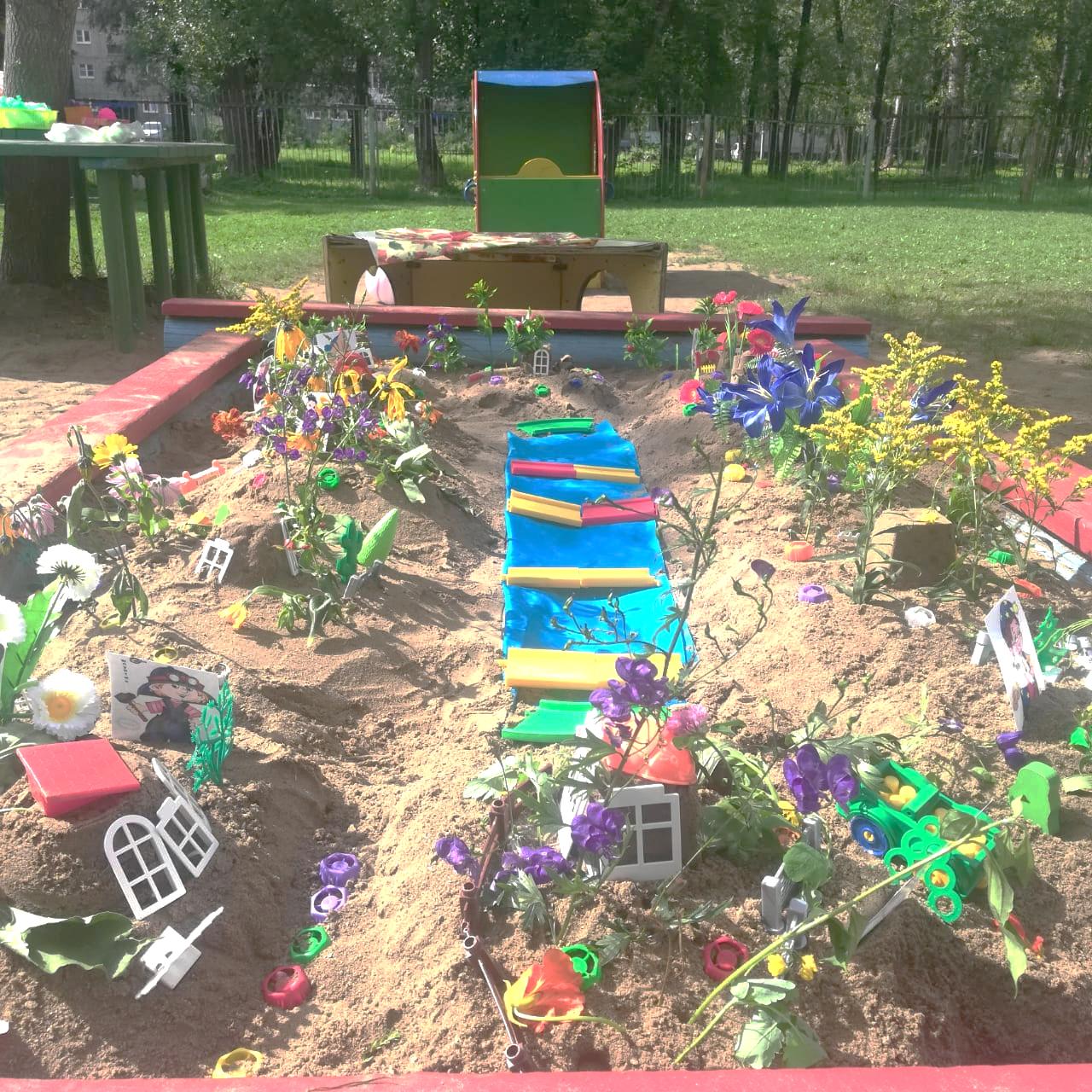 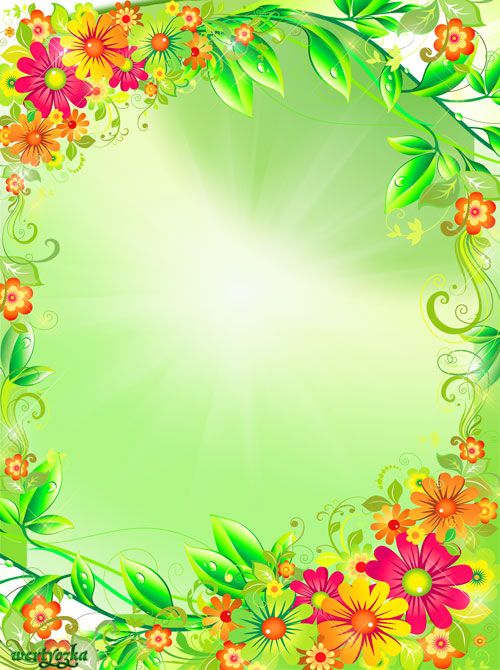 Фотоальбом 
«Дети и Цветы»
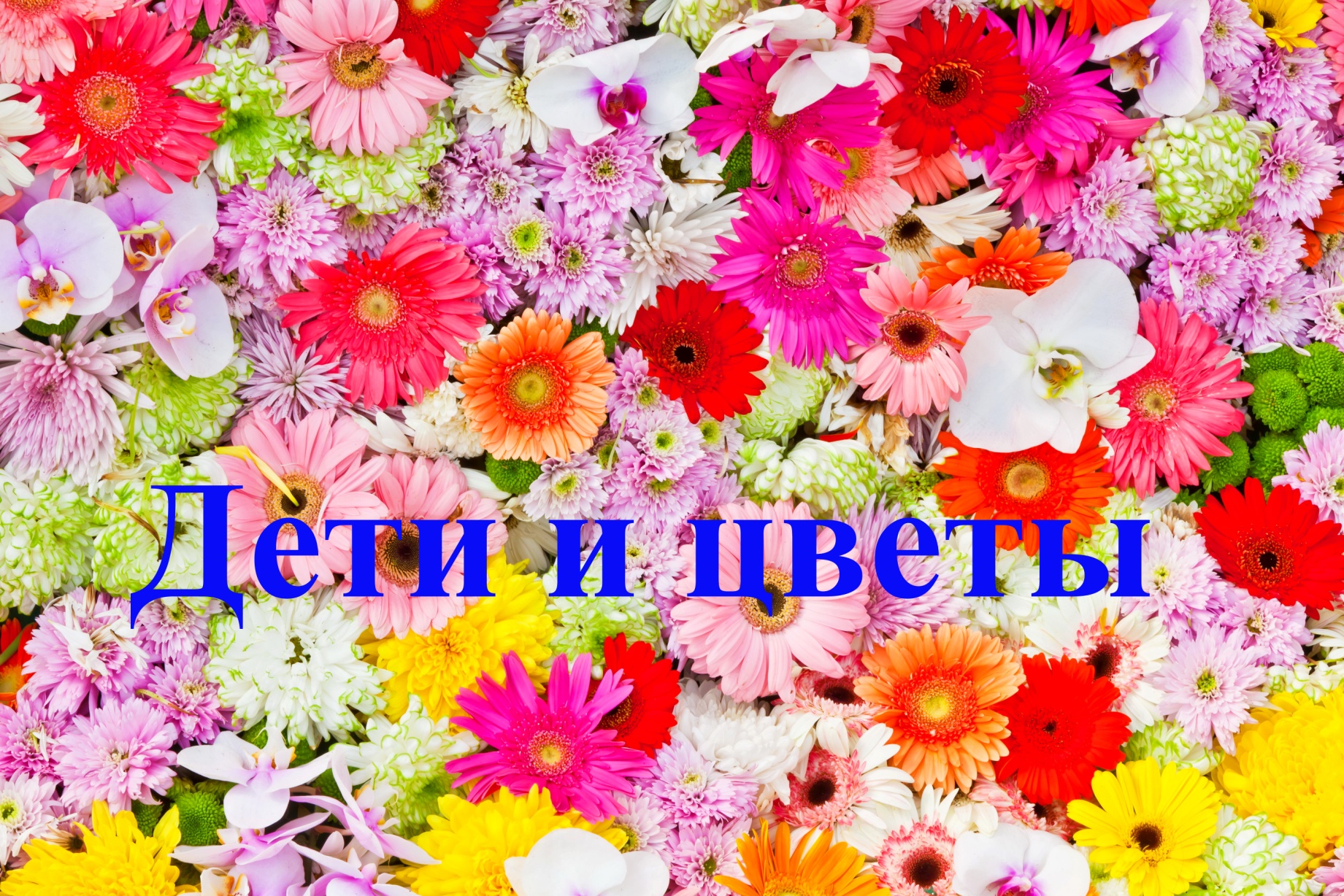 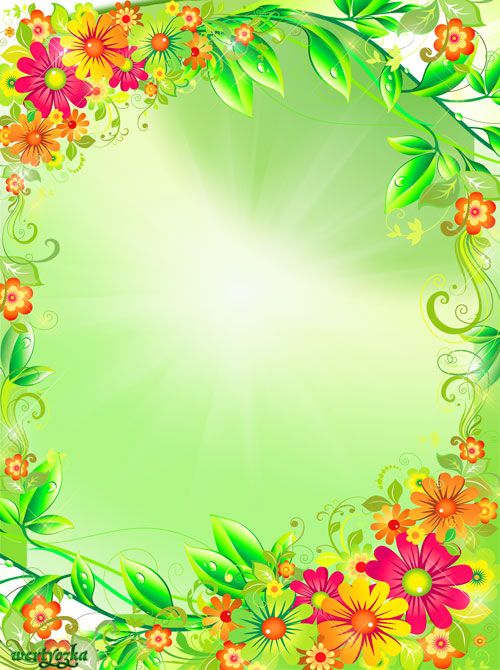 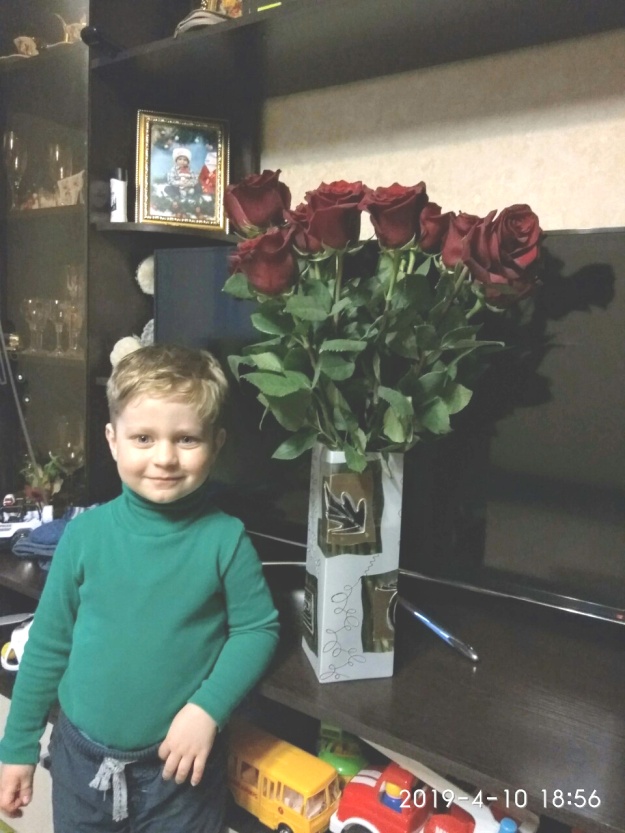 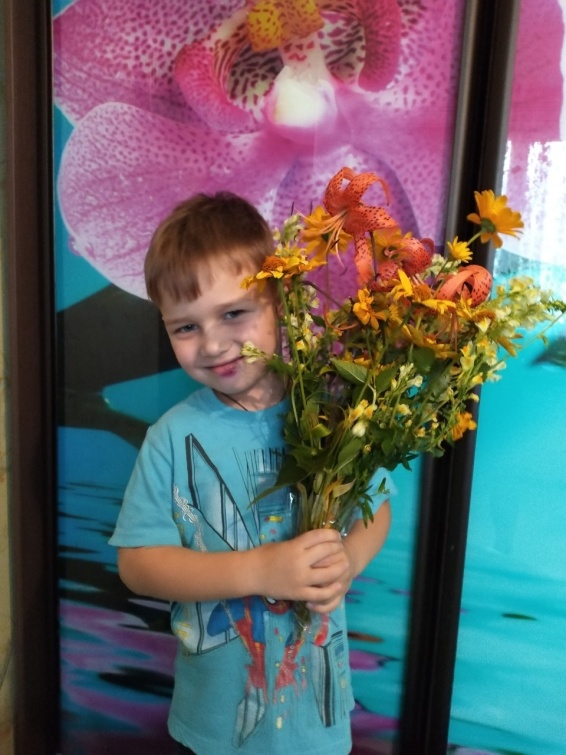 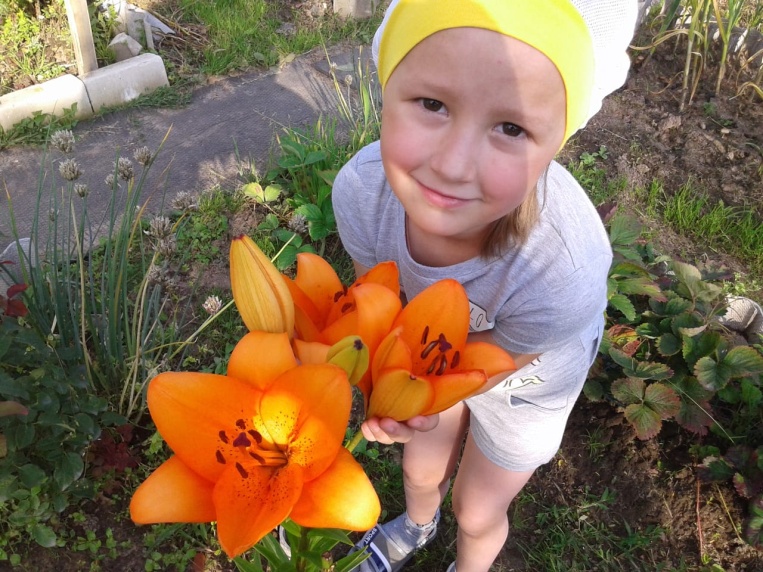 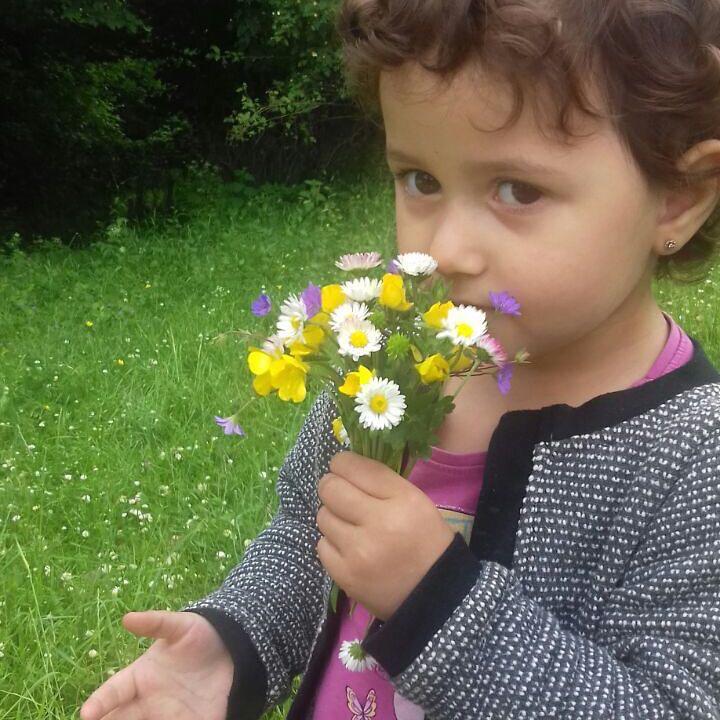 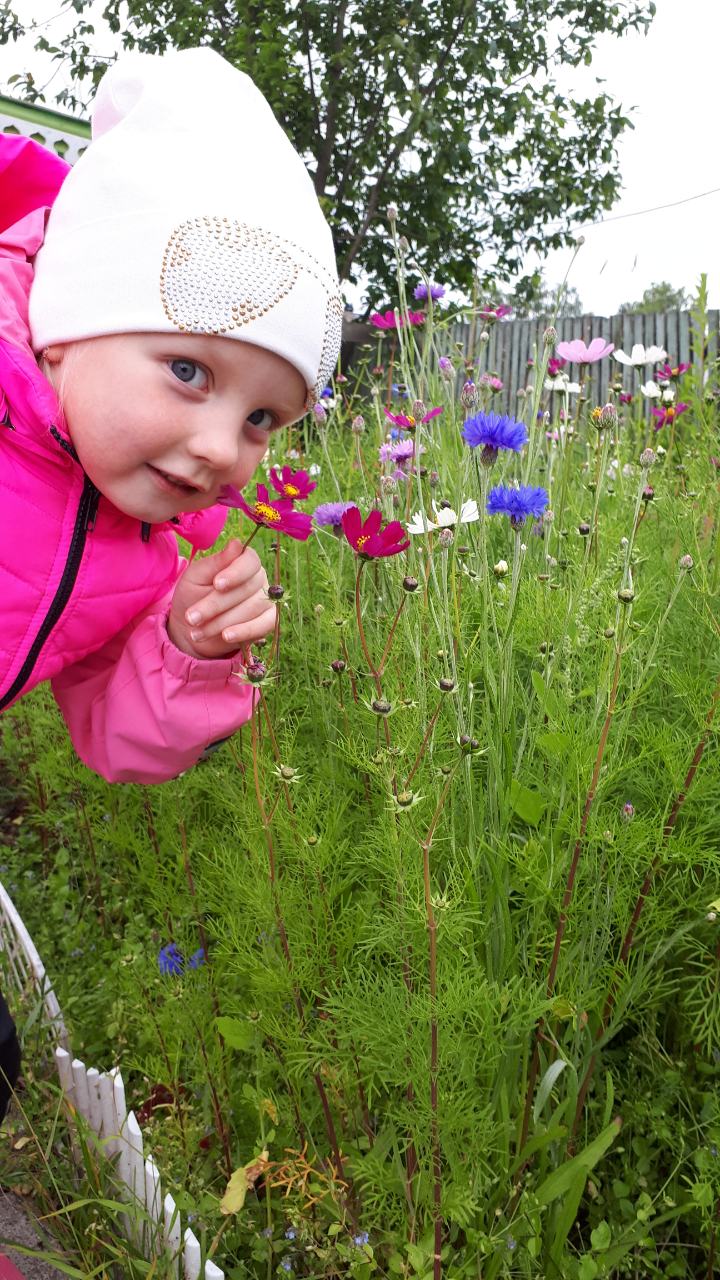 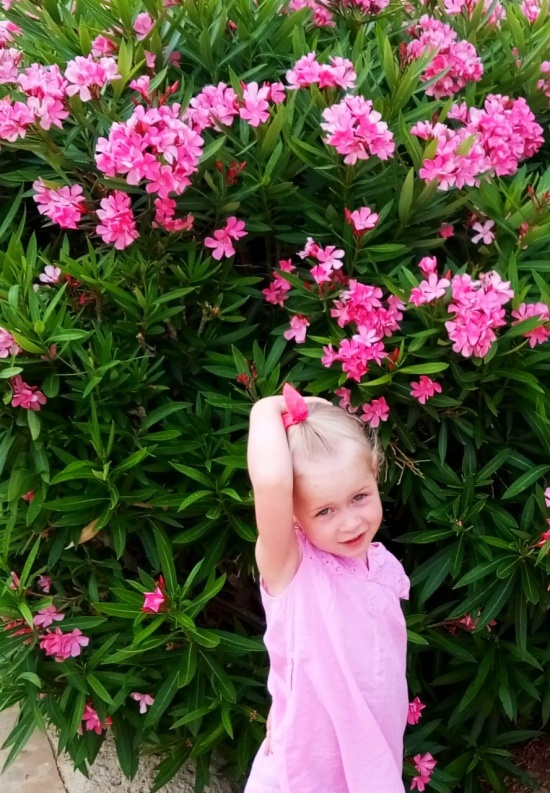 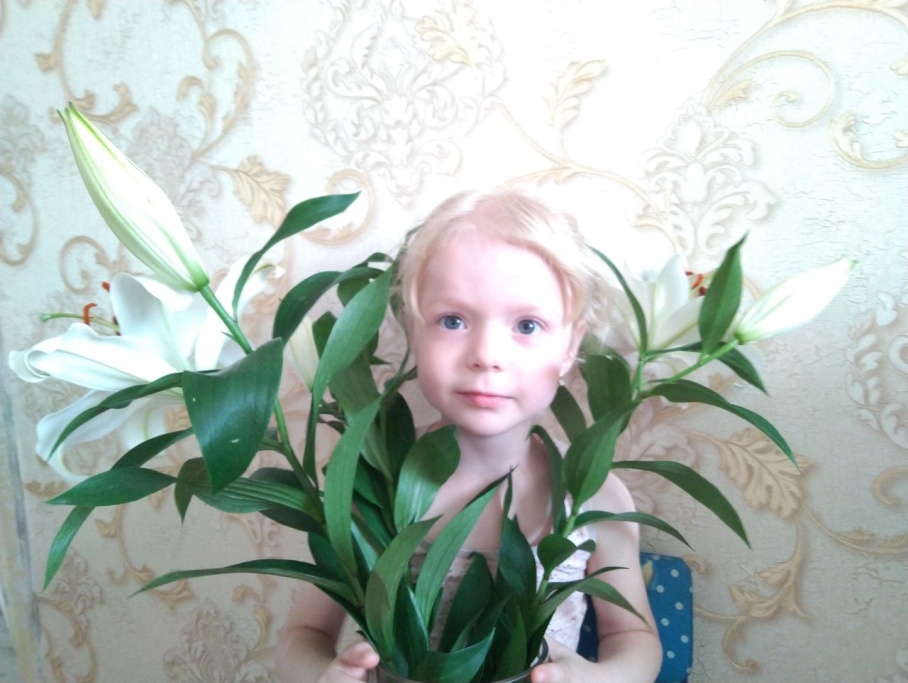 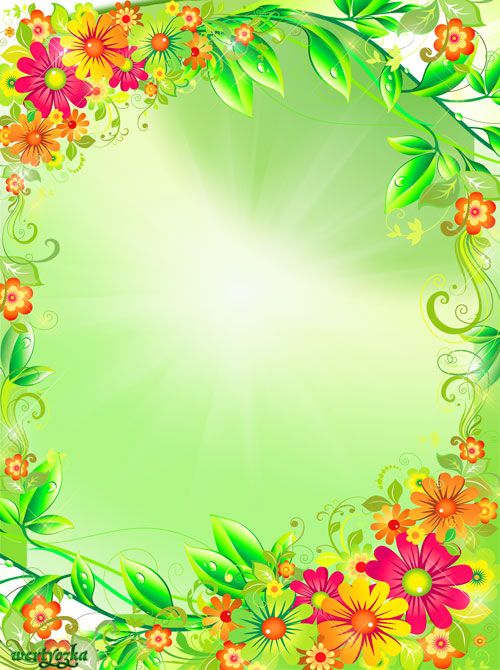 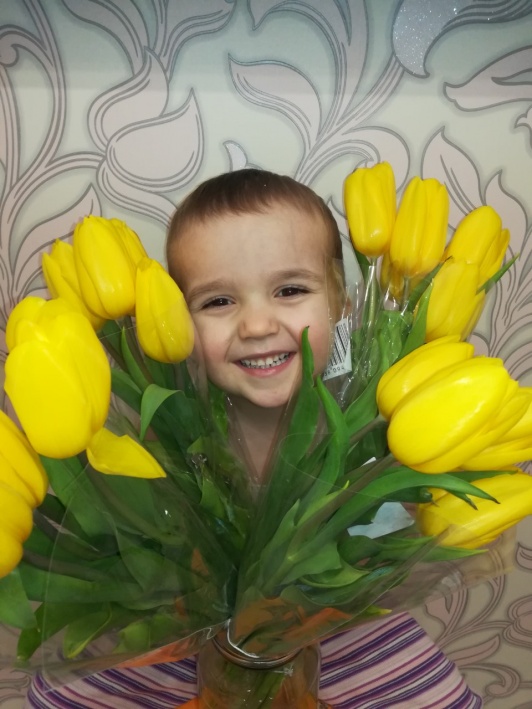 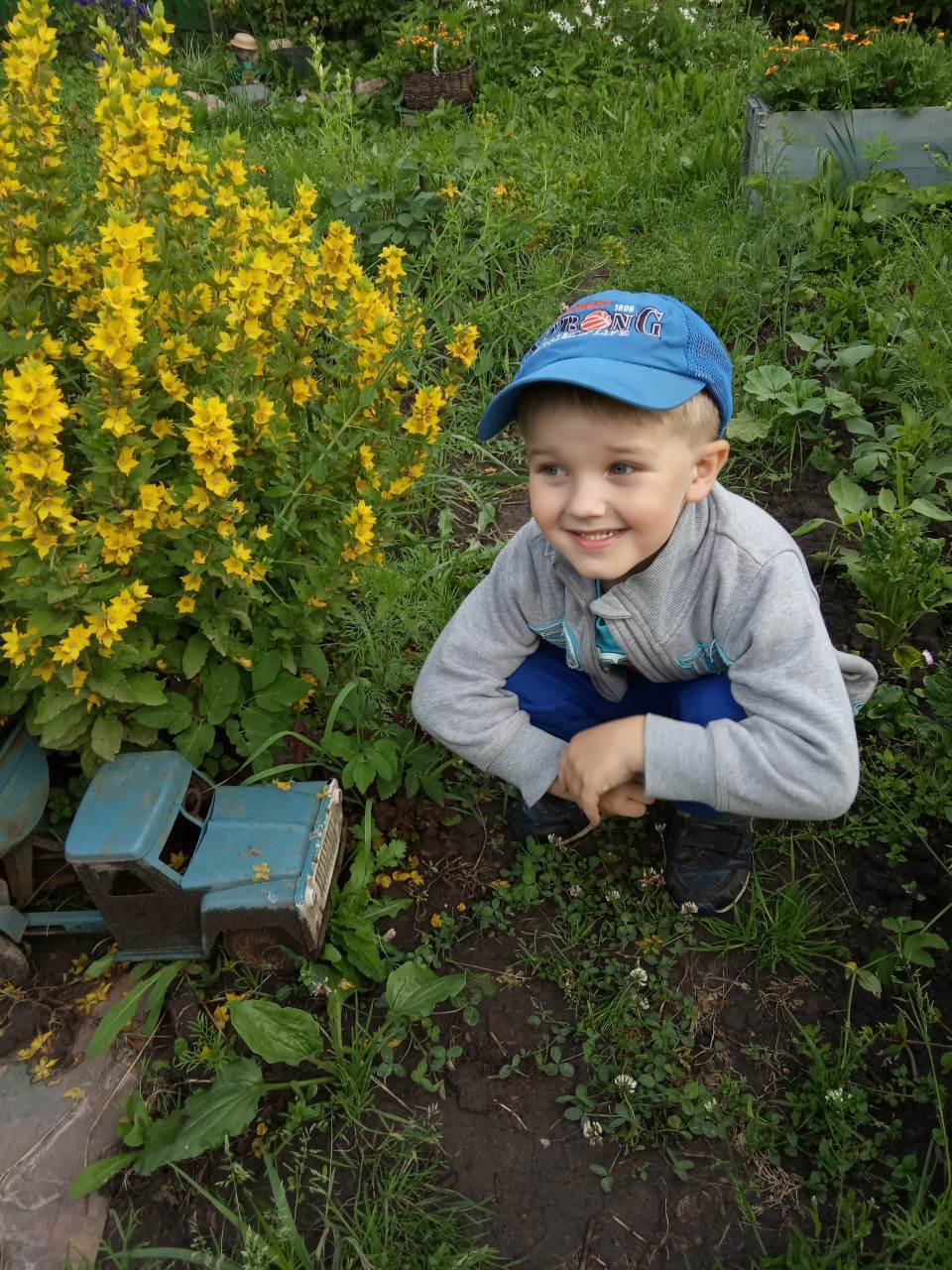 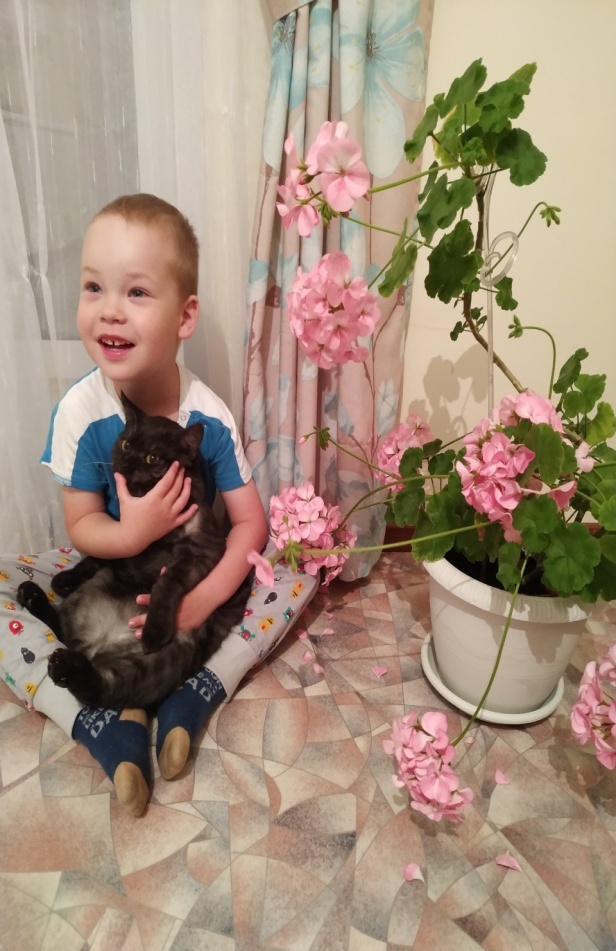 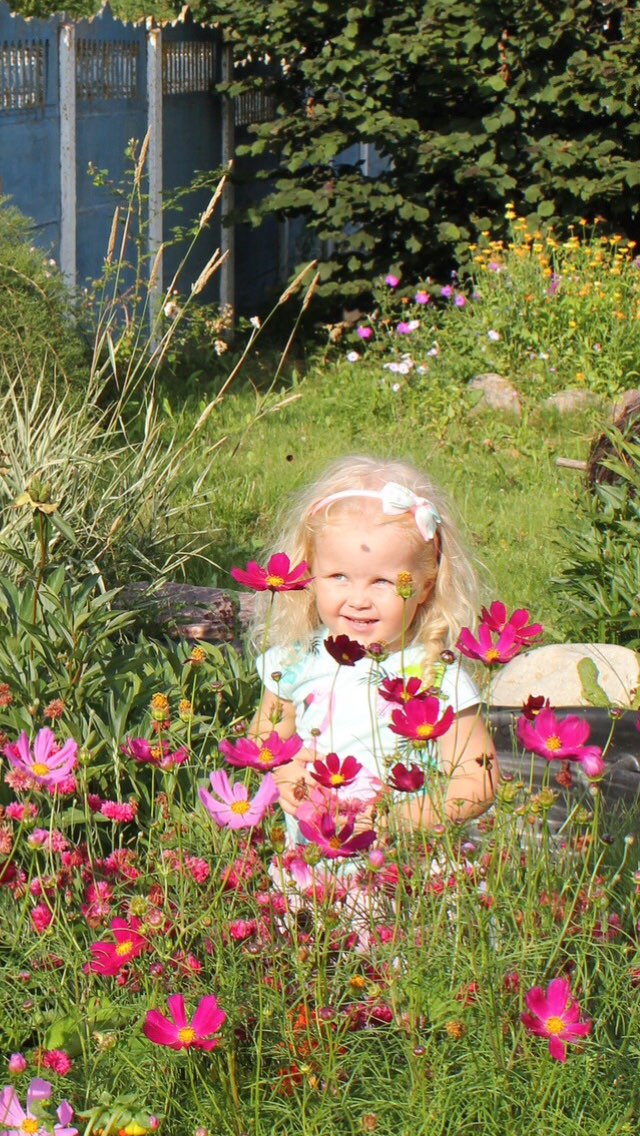 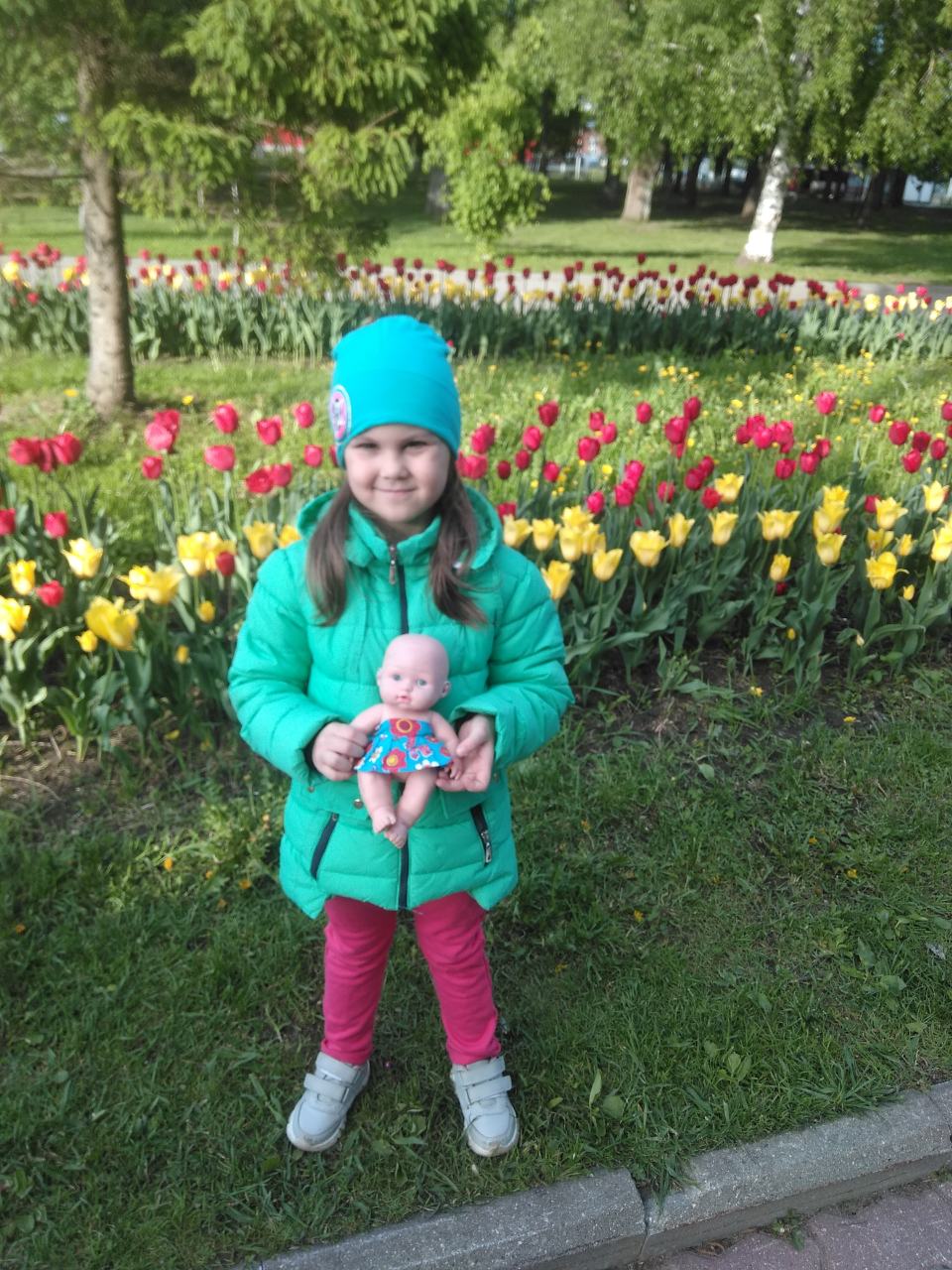 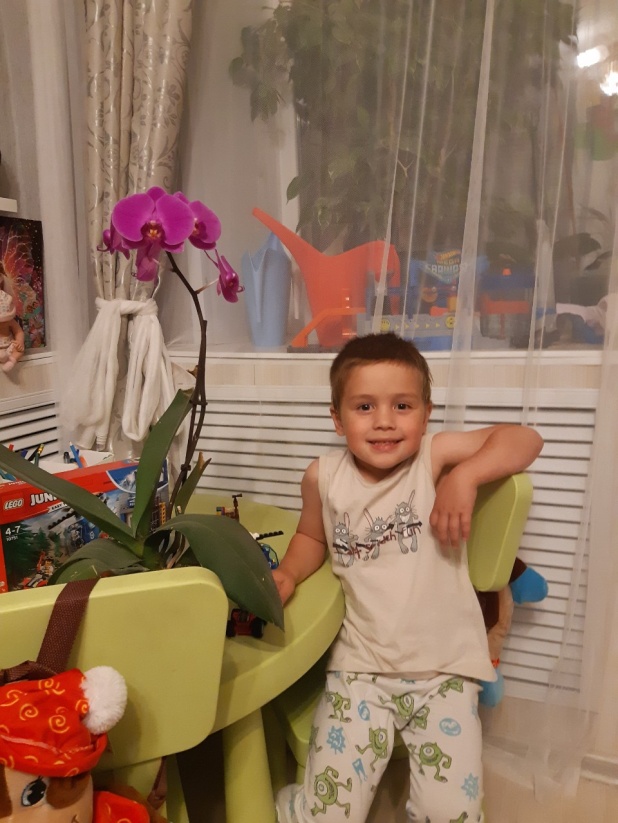 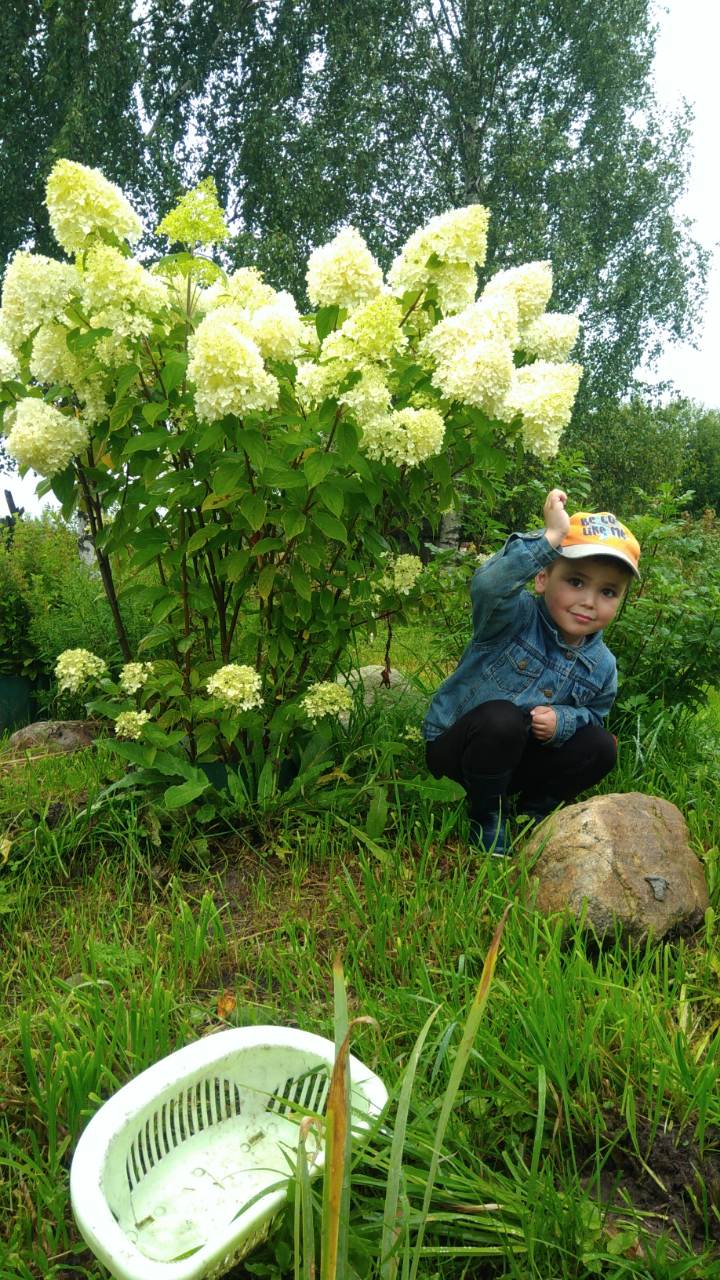